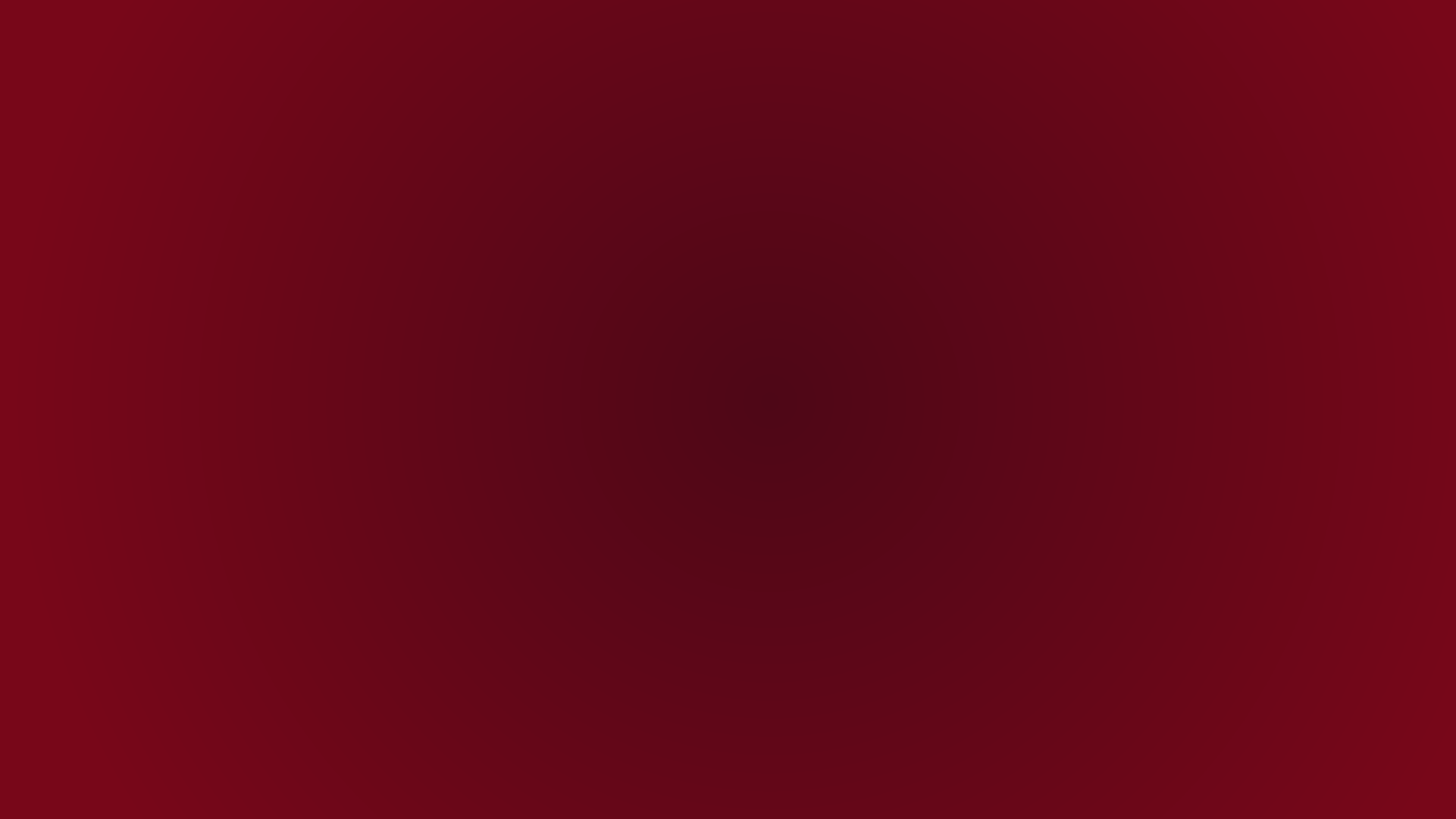 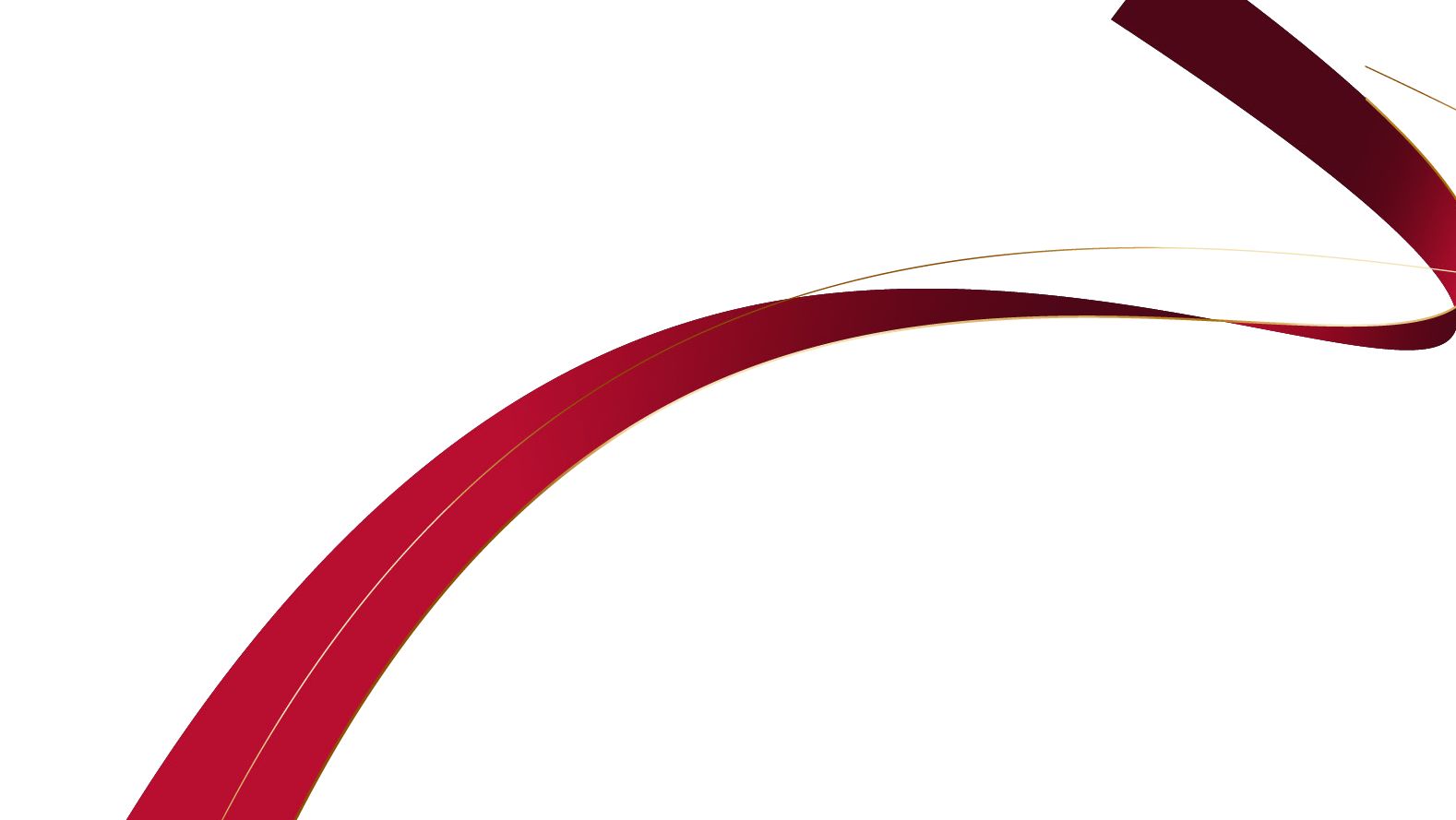 Министерство образования и науки Чеченской республикиФГОС –ключевой регулятор формирования единого образовательного пространства.
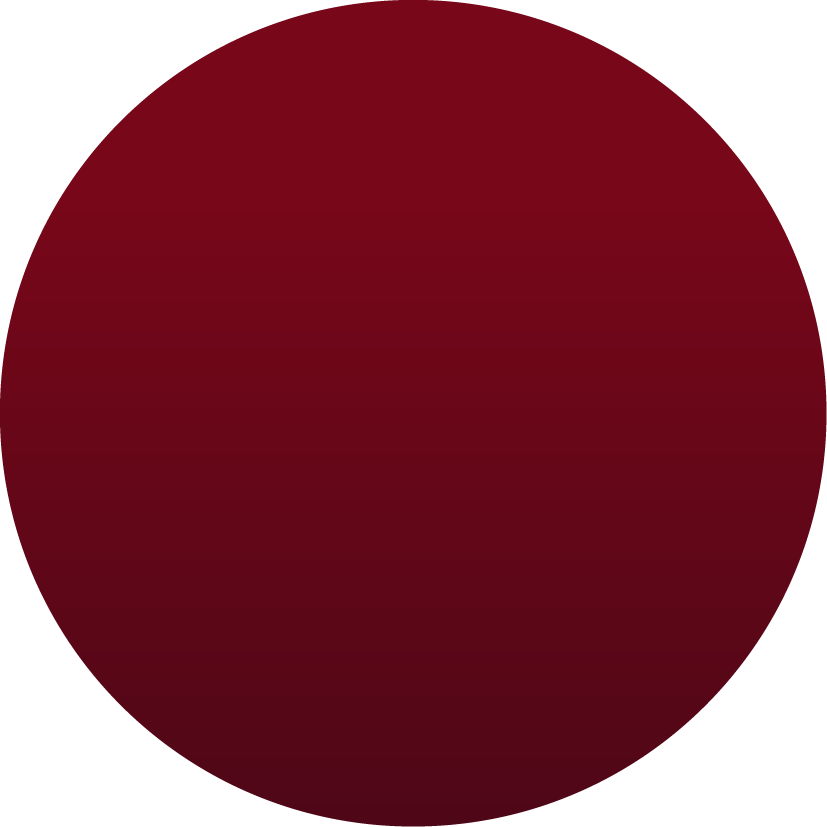 Эльмурзаева Ганга Бекхановна .
Кандидат исторических наук , 
доцент, ректор ИРО ЧР.
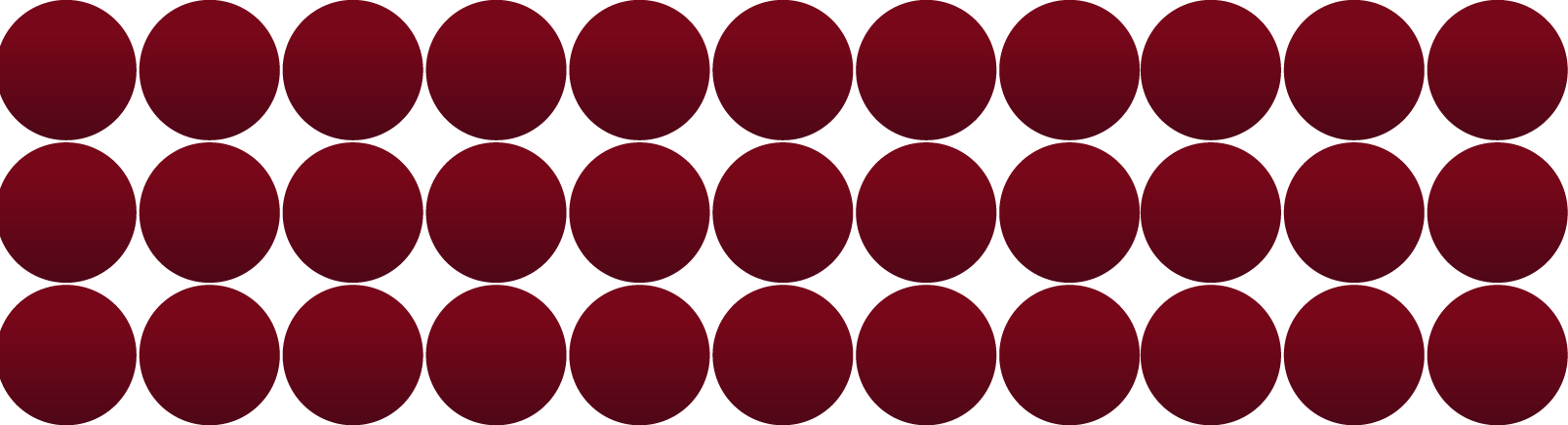 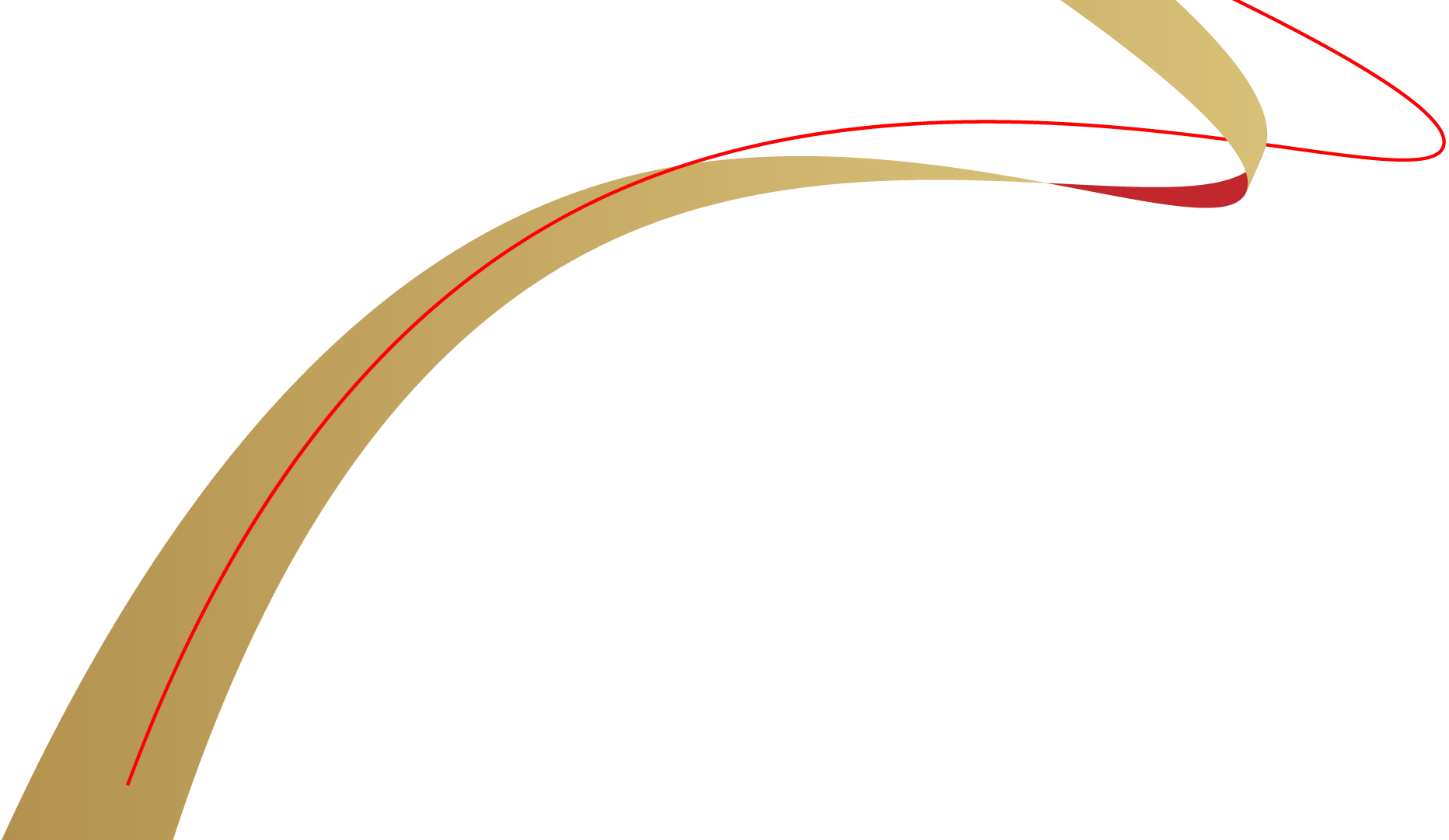 Назначение образовательных стандартов
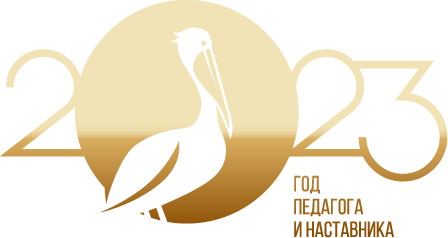 ?
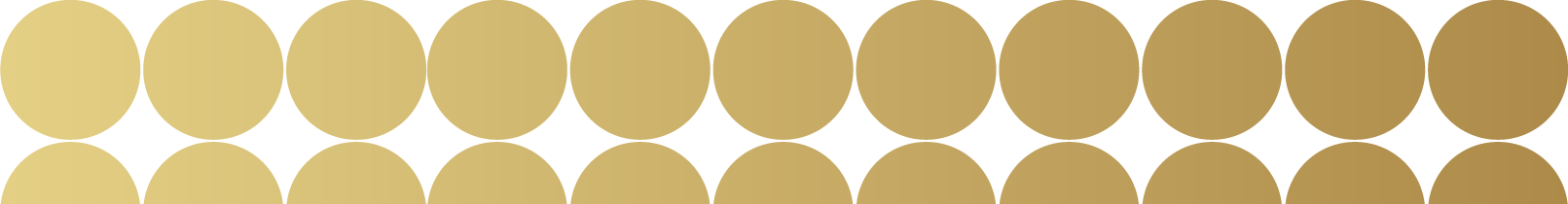 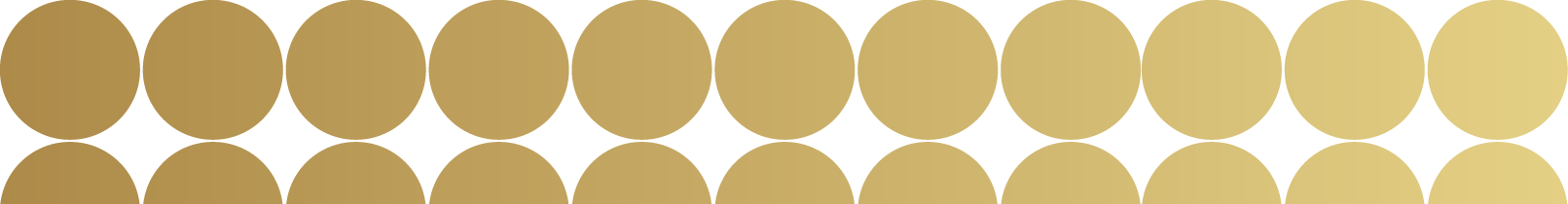 Стандарт – это не идеал. Это обязательства государства перед гражданами.
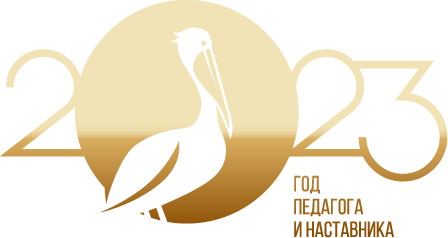 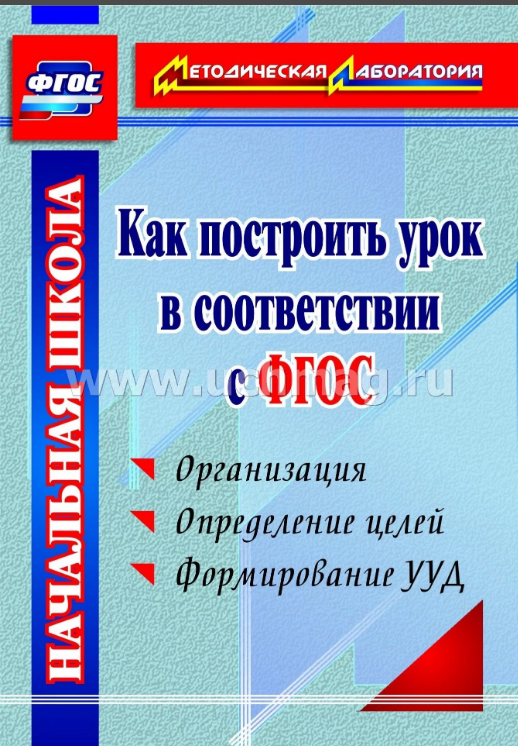 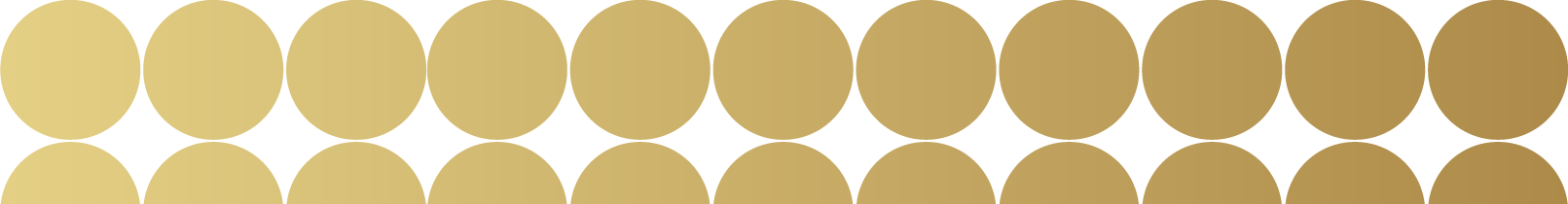 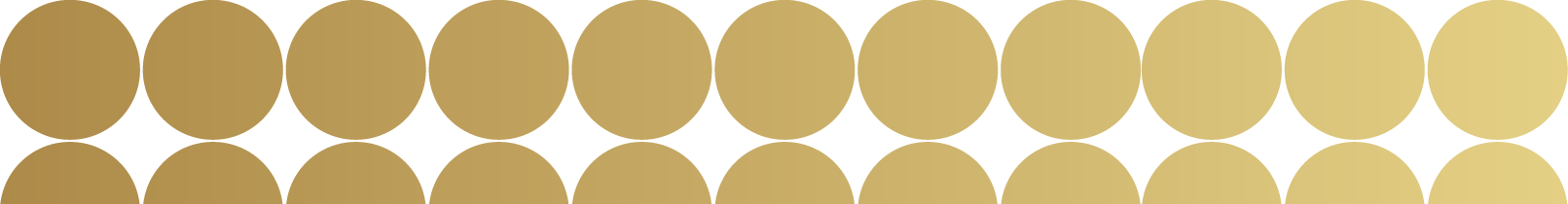 Назначение образовательных стандартов
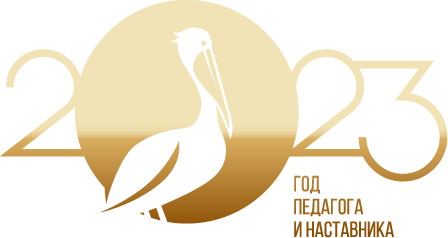 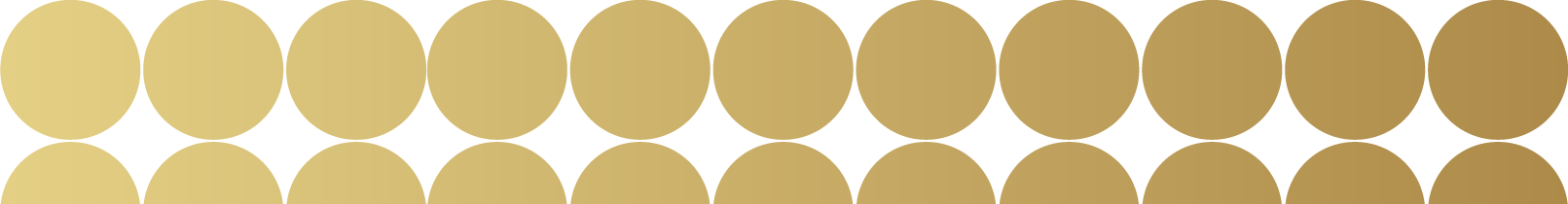 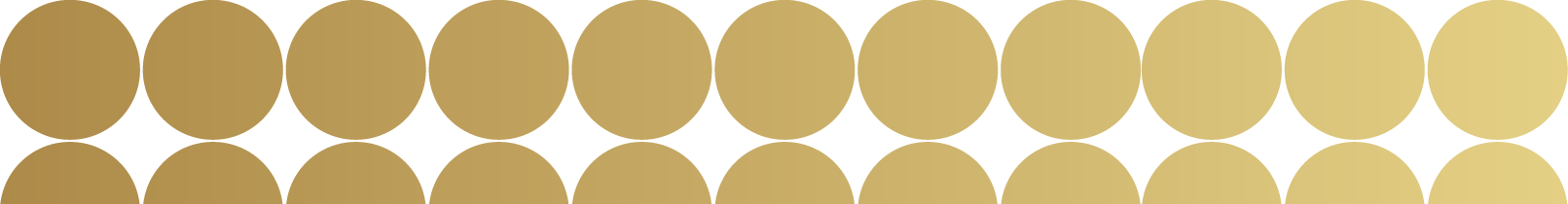 Краткая история стандарта.
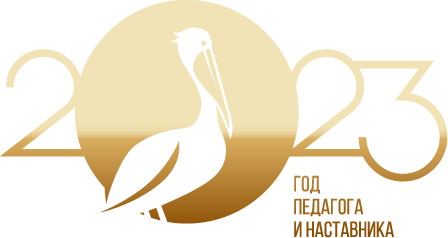 1998 – была предпринята первая попытка  разрабортки и введения стандарта для школ России.
Стандарты приняты не были. Вместо них был утвержден образовательный минимум содержания  общего образования.
В 2004 году приказом Министерства образования Российской Федерации от 05.03.2004 № 1089 был утвержден федеральный компонент государственных образовательных стандартов начального общего, основного общего и среднего (полного) общего образования.
	Ученик должен знать, уметь, использовать .
В 2007 году Федеральным законом № 309-ФЗ «О внесении изменений в отдельные законодательные акты Российской Федерации в части изменения понятий и структуры государственного образовательного стандарта» введены федеральные государственные образовательные стандарты .
Определена тринитарная система требований, которая задаёт структуру стандарта:
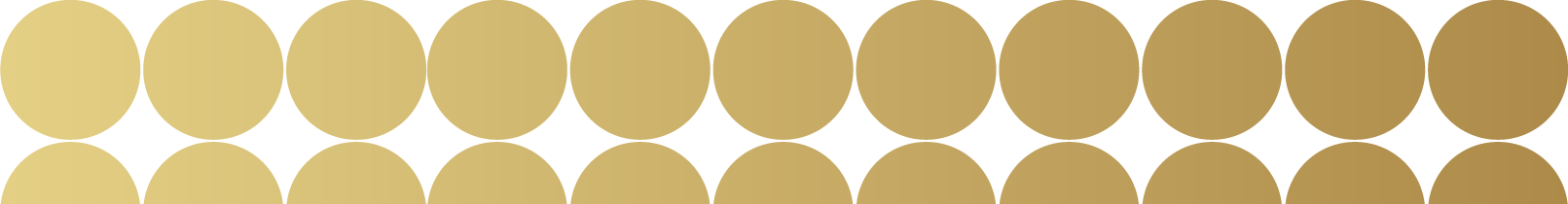 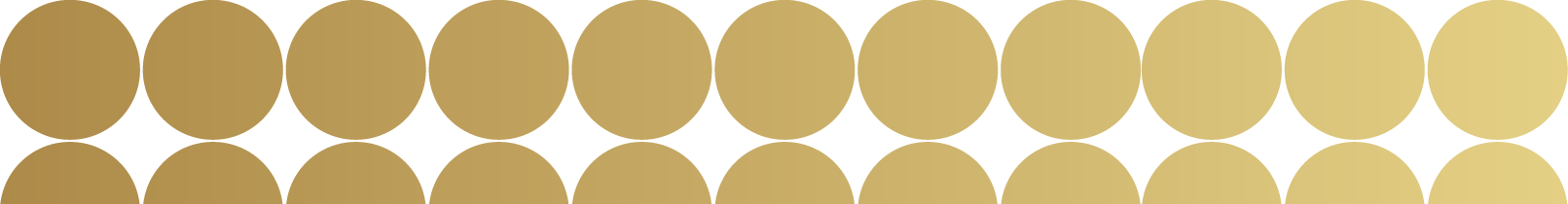 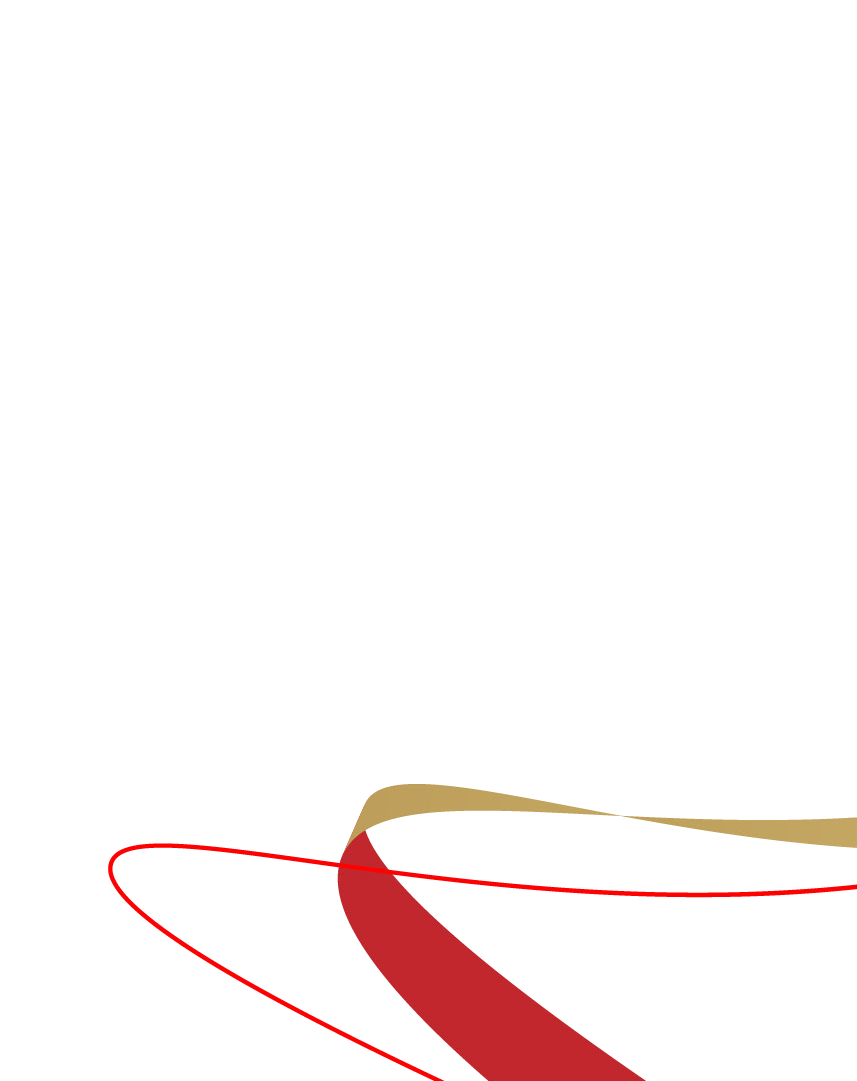 Единое образовательное пространство
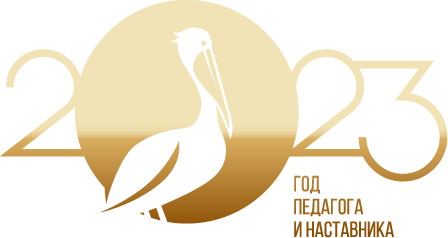 Все основы нынешнего стандарта заложены в стандарте первого поколения 2004 г.
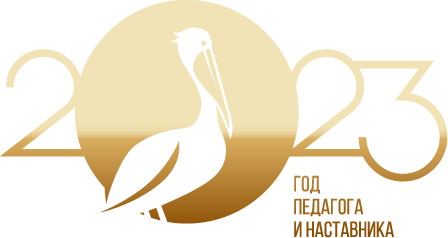 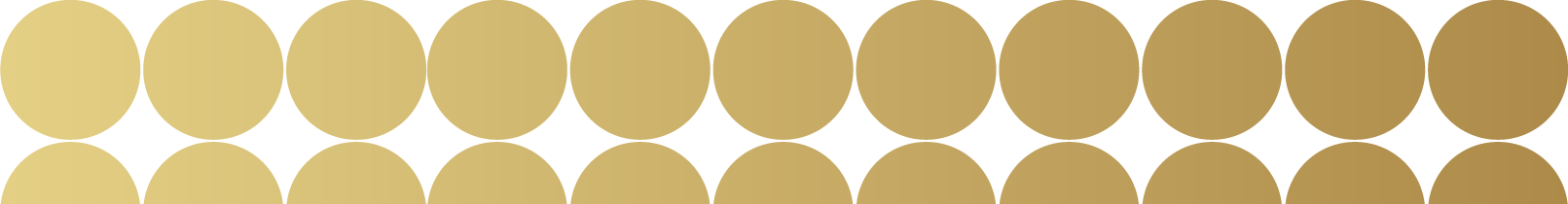 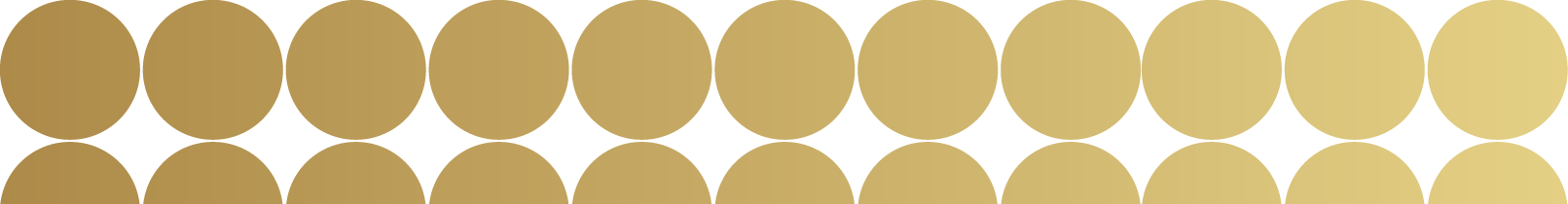 Из истории стандартов образование
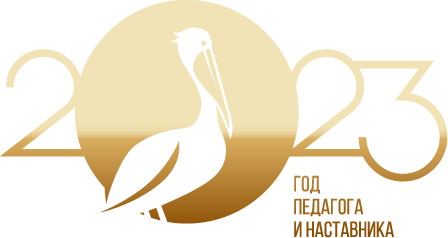 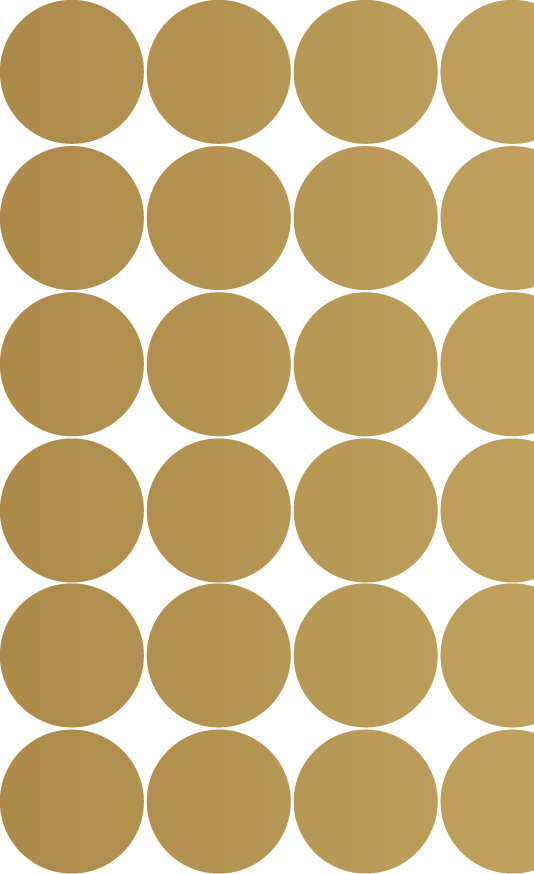 Шесть гениальных открытий ,которыми пользуется весь мир.
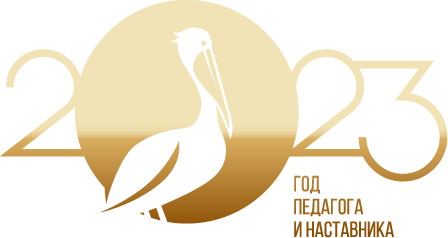 1.Зона актуального и зона ближайшего развития ребенка.
2.Игра как  источник развития
3.Личность –понятие социальное.
4.Учитель, если хочет воспитать ребенка, должен с ним сотрудничать, а не повелевать.
5.Достойного человека из ребенка делает не школа , а достойные люди ,окружающие его.
6.Оценка отражает не знания ,а социальный статус ученика.
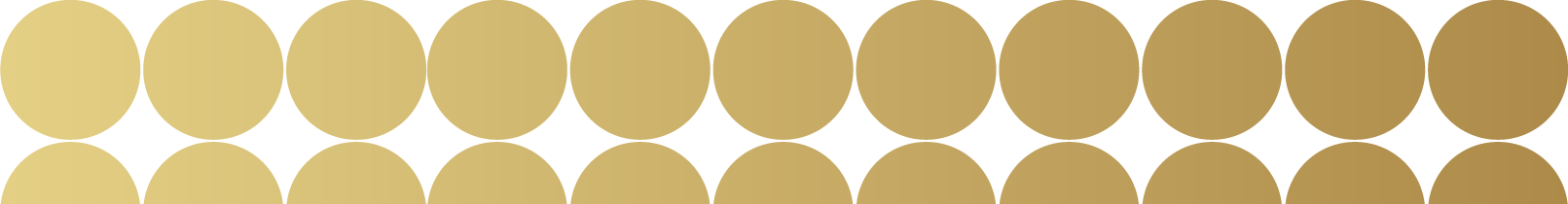 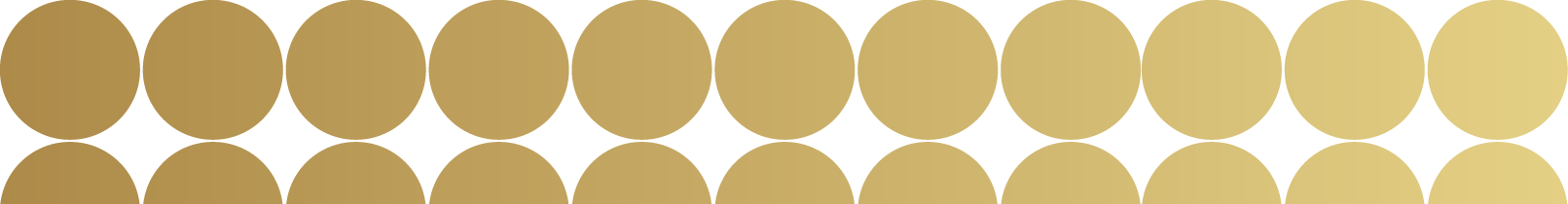 ФГОС второго поколения
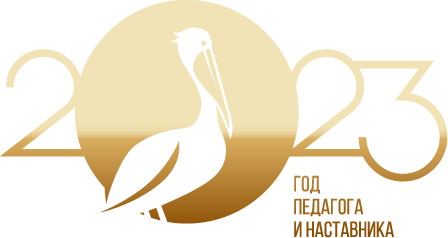 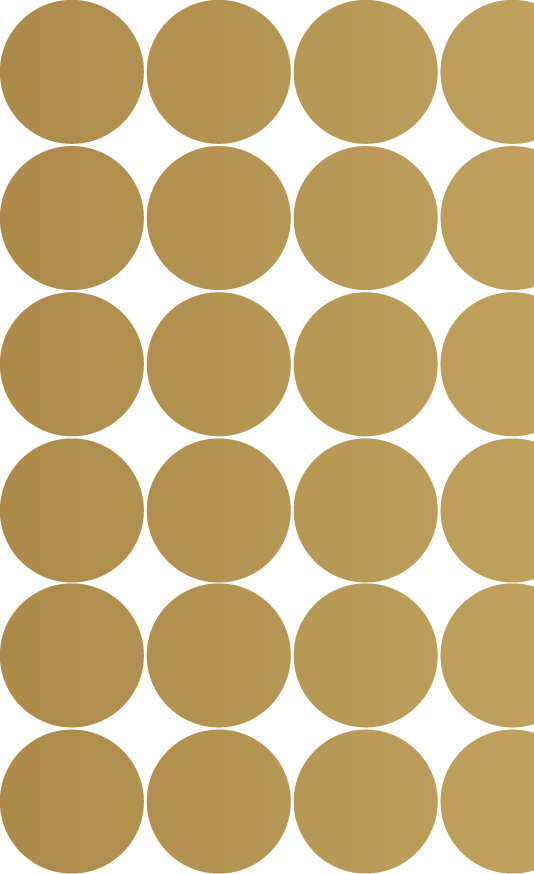 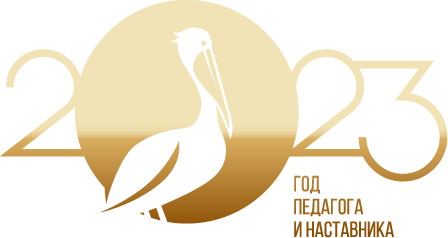 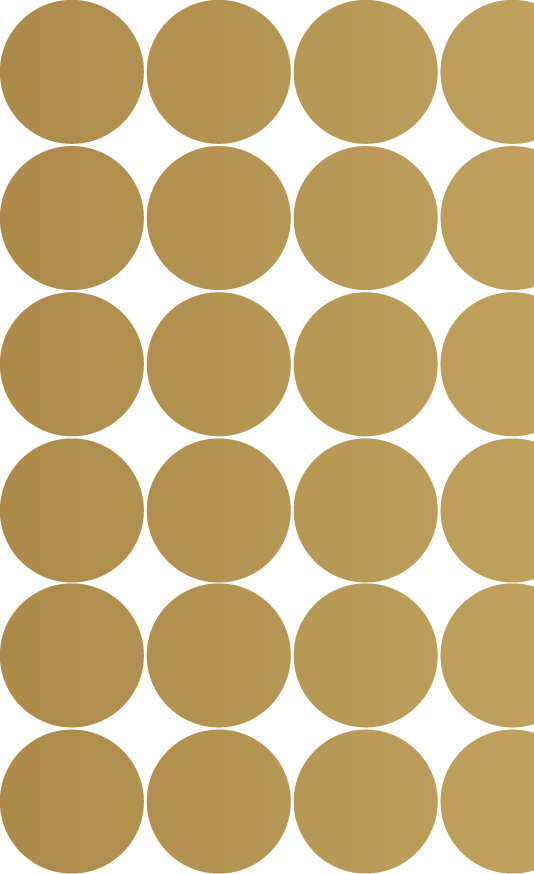 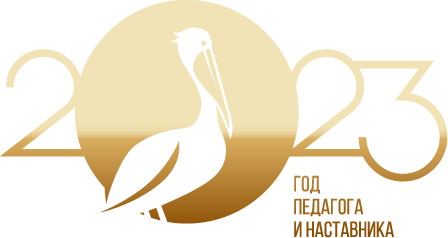 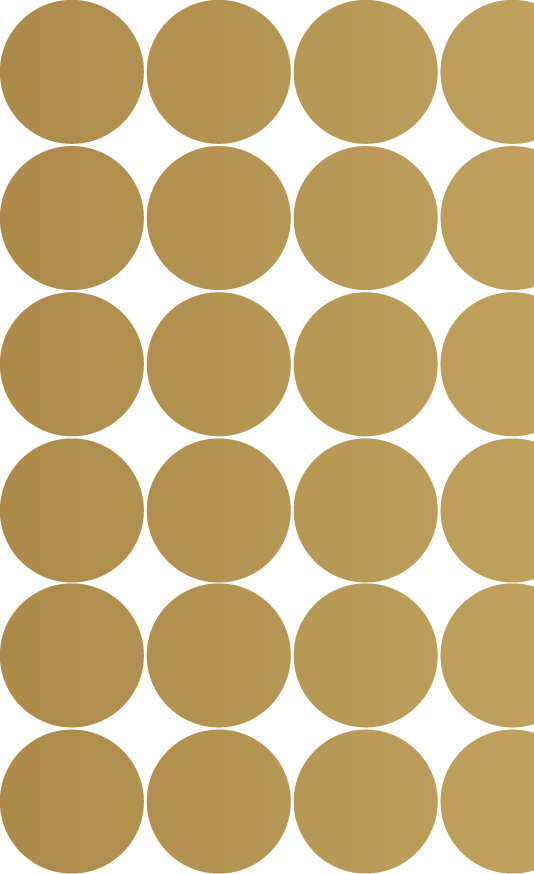 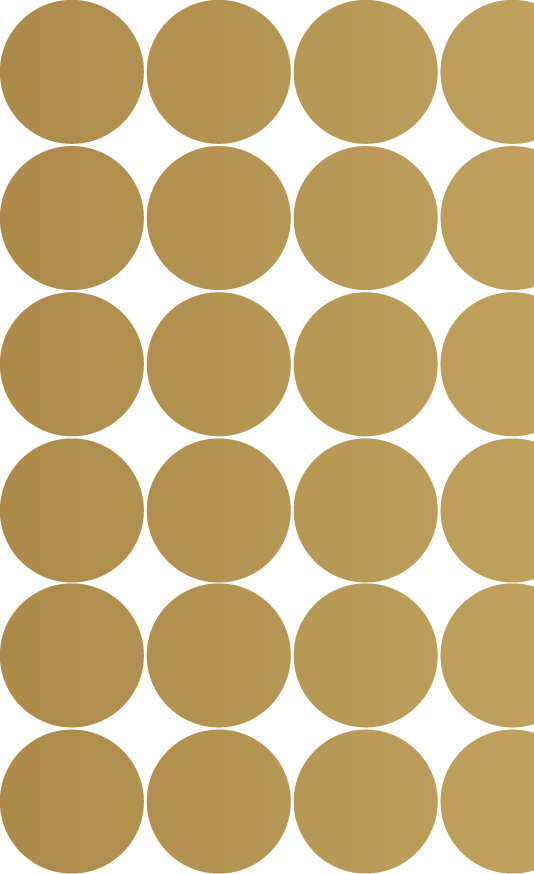 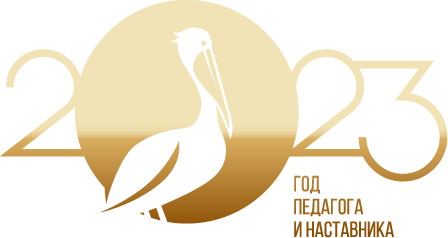 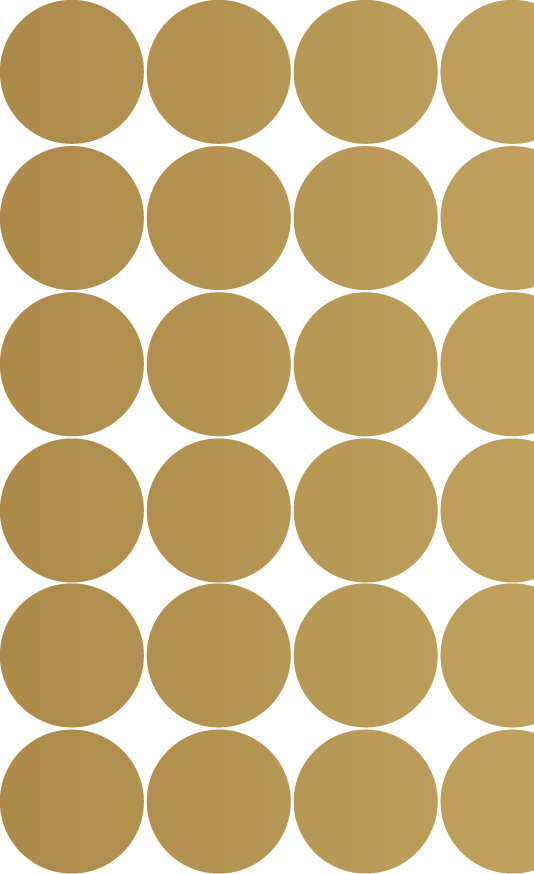 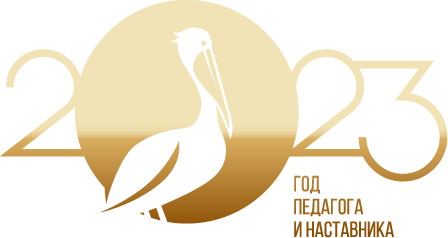 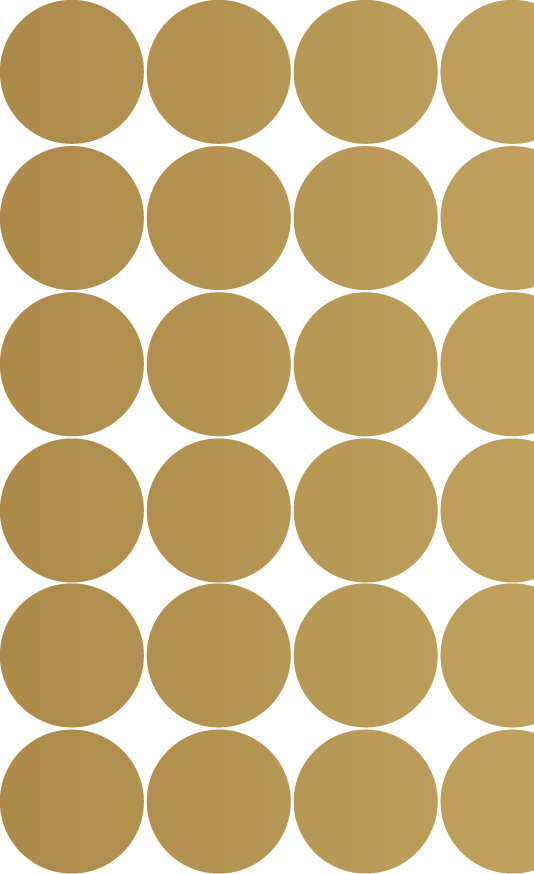 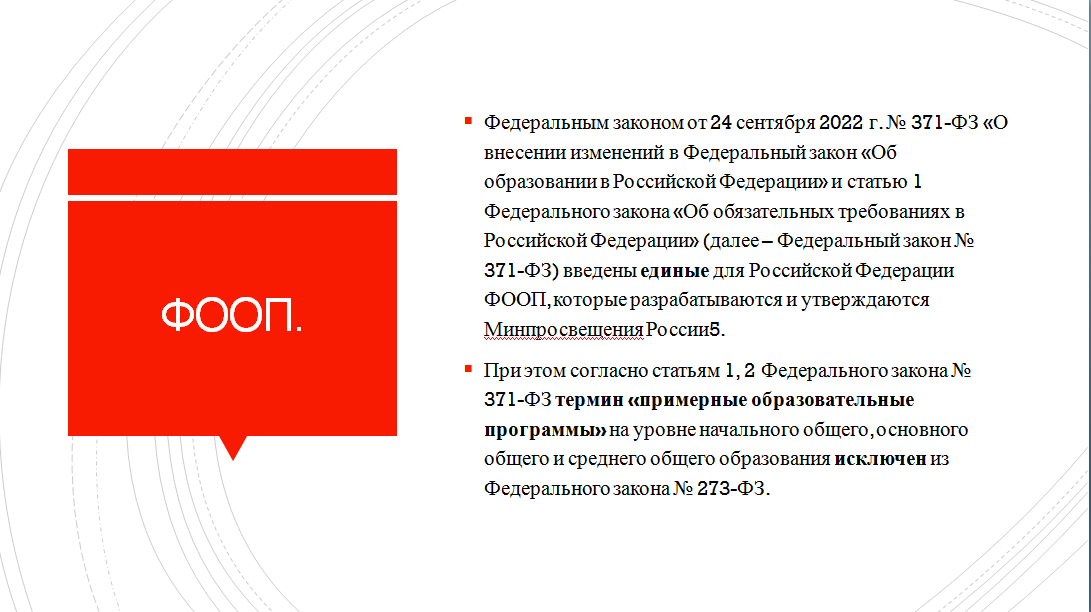 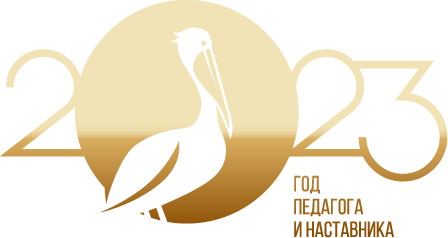 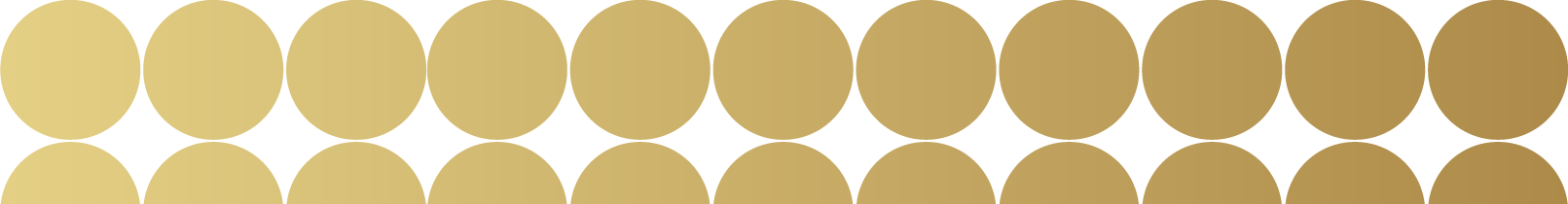 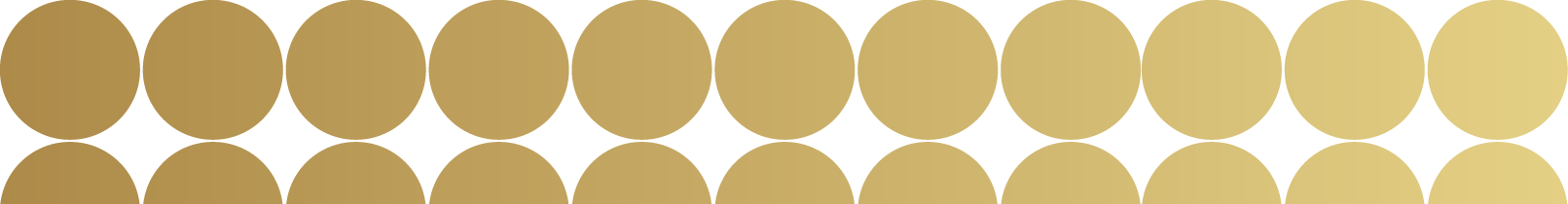 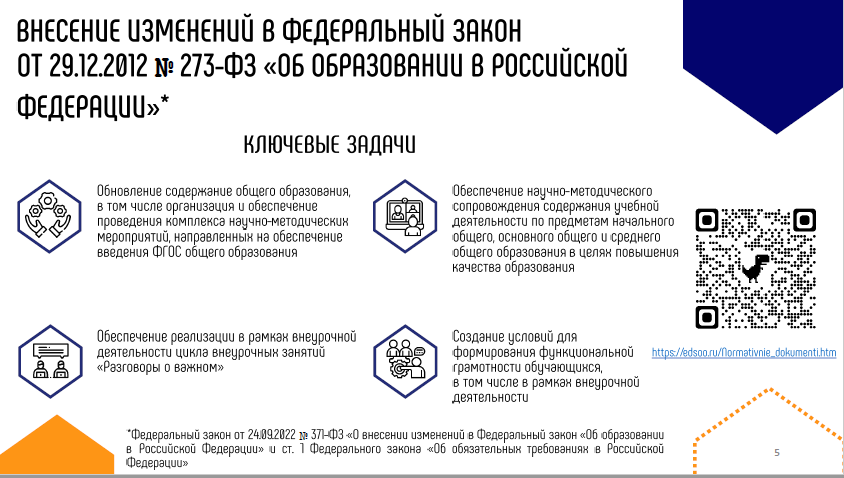 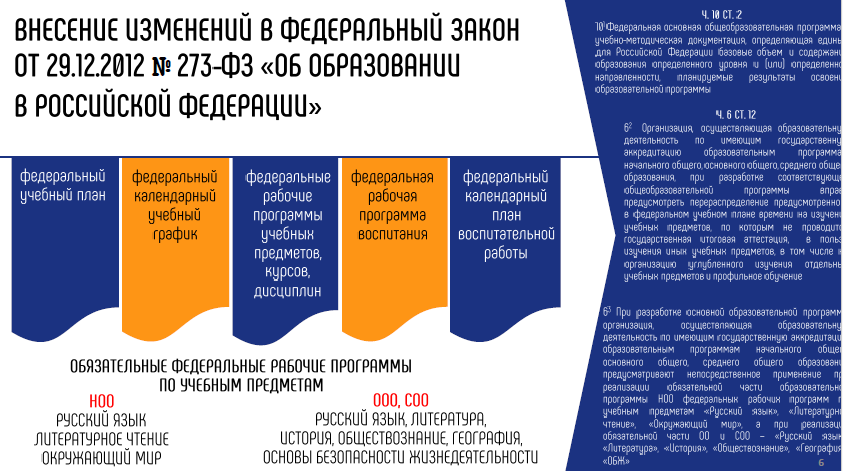 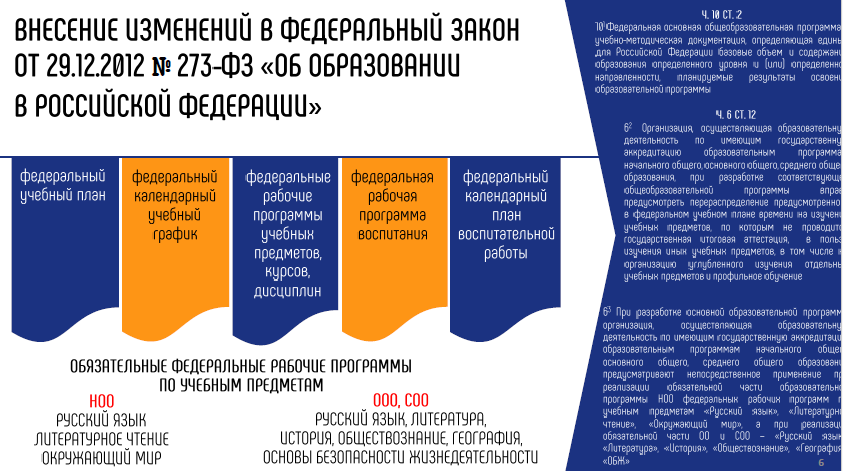 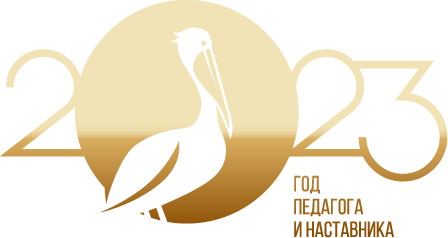 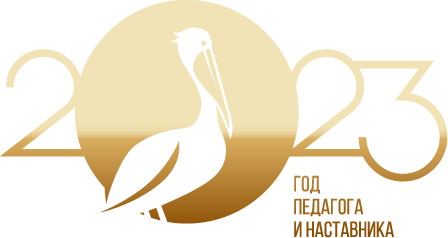 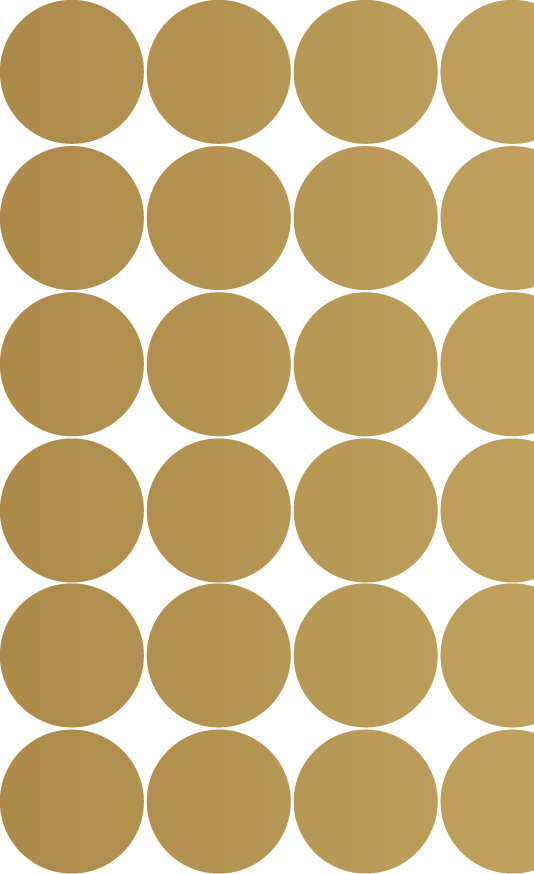 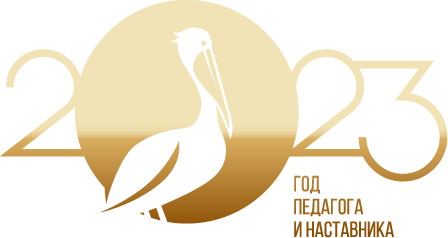 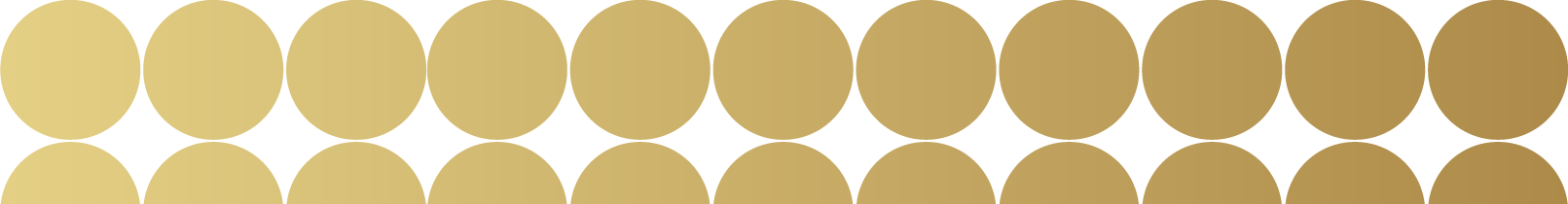 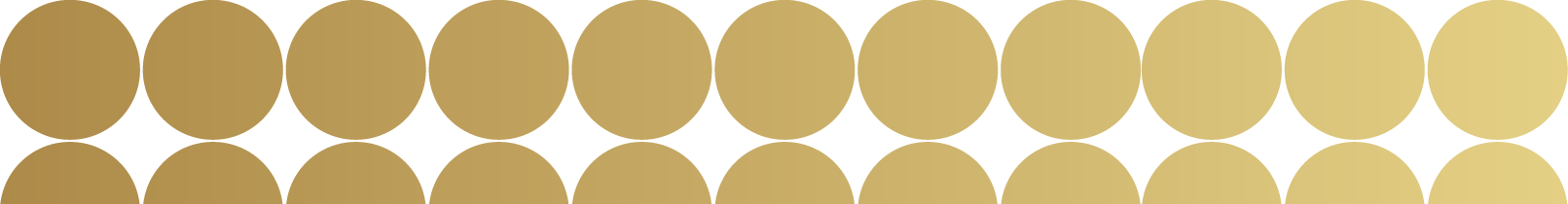 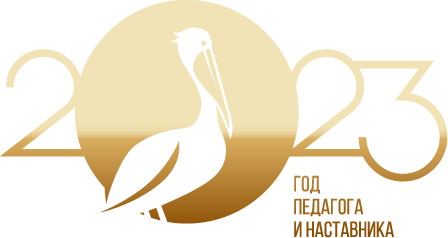 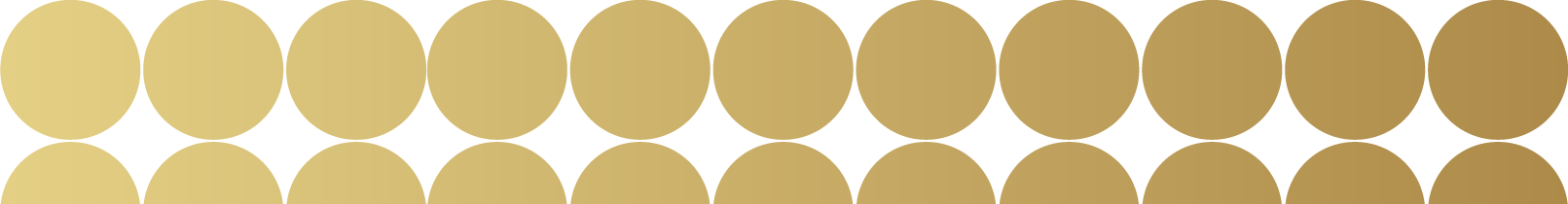 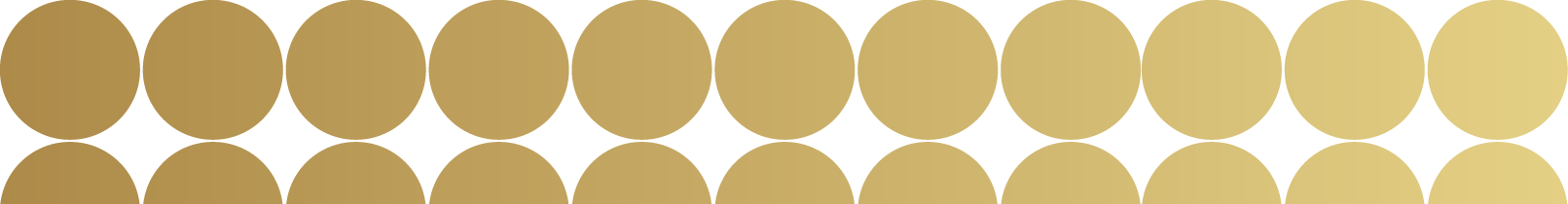 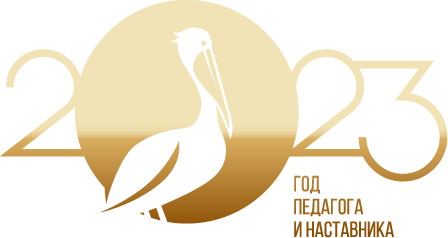 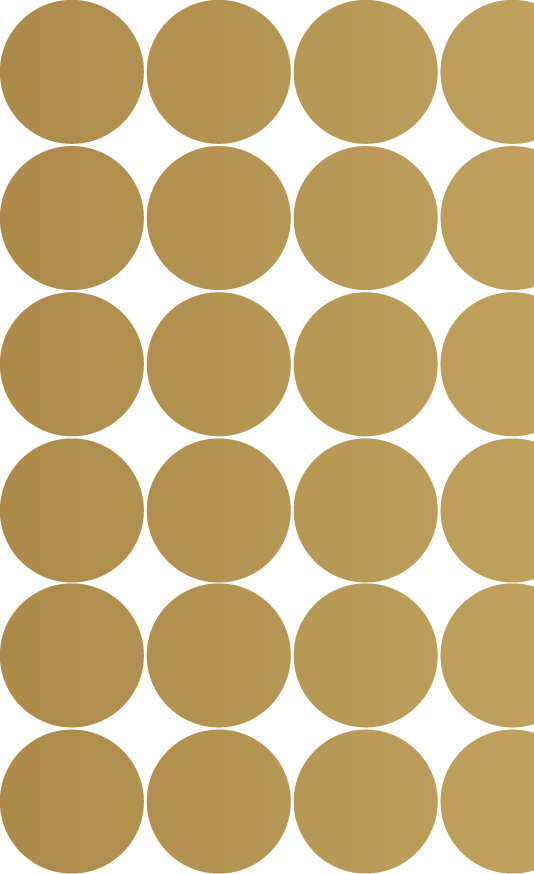 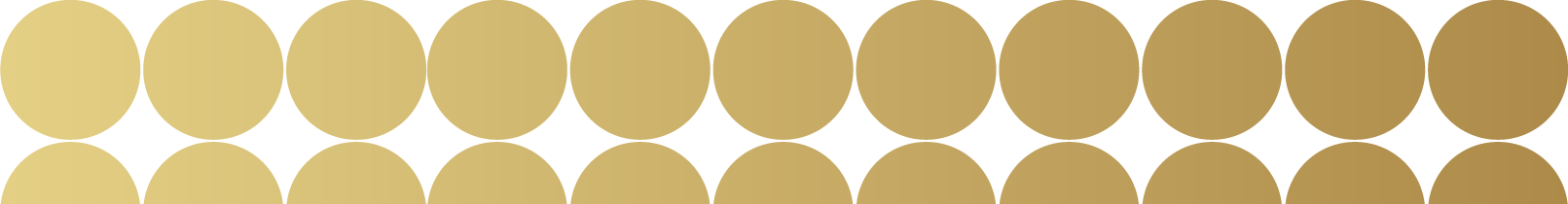 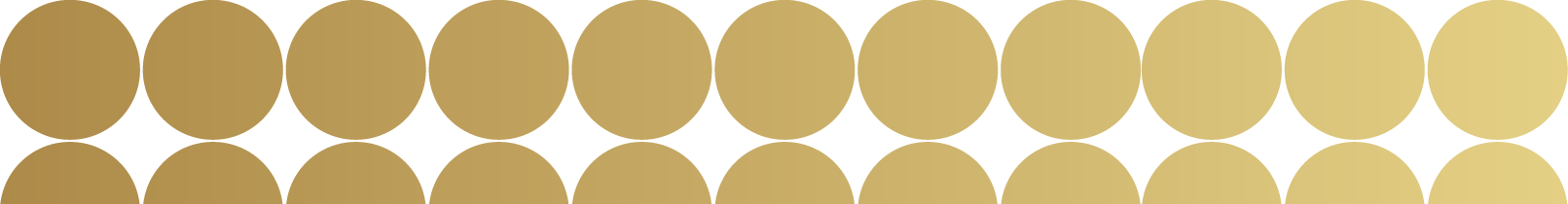 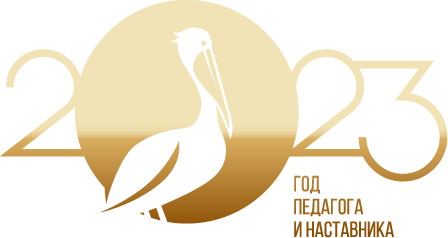 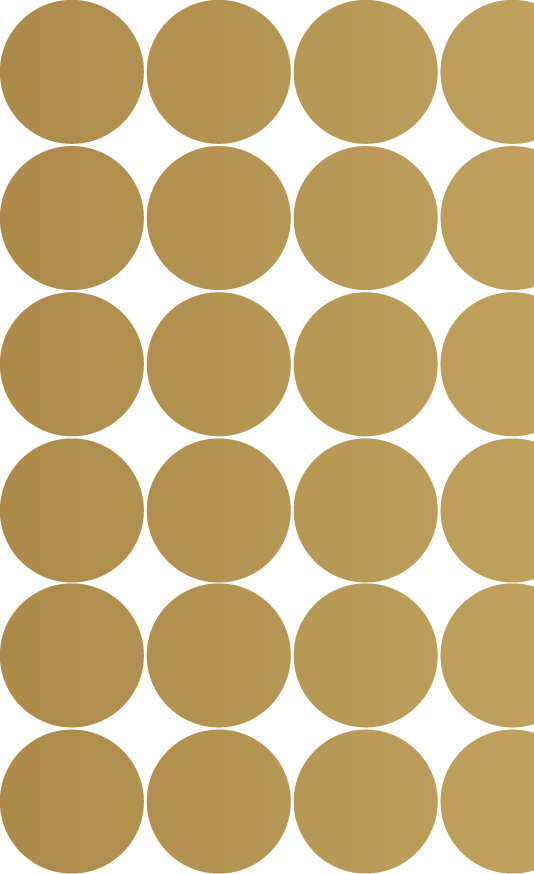 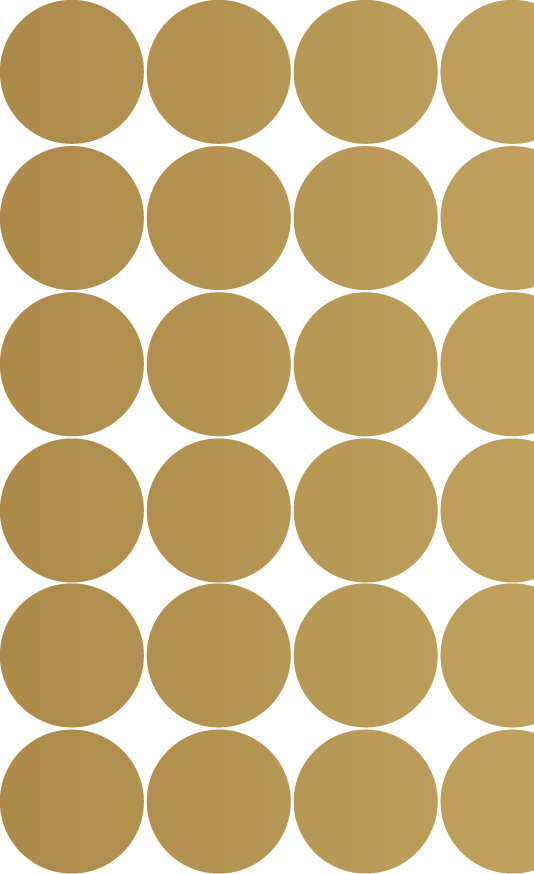 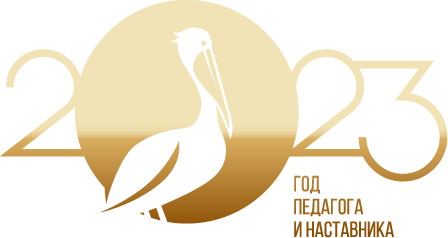 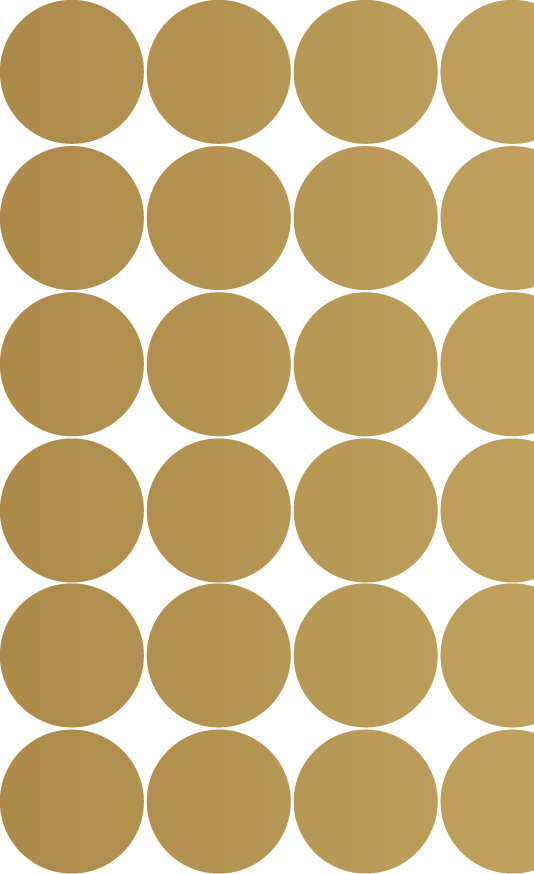 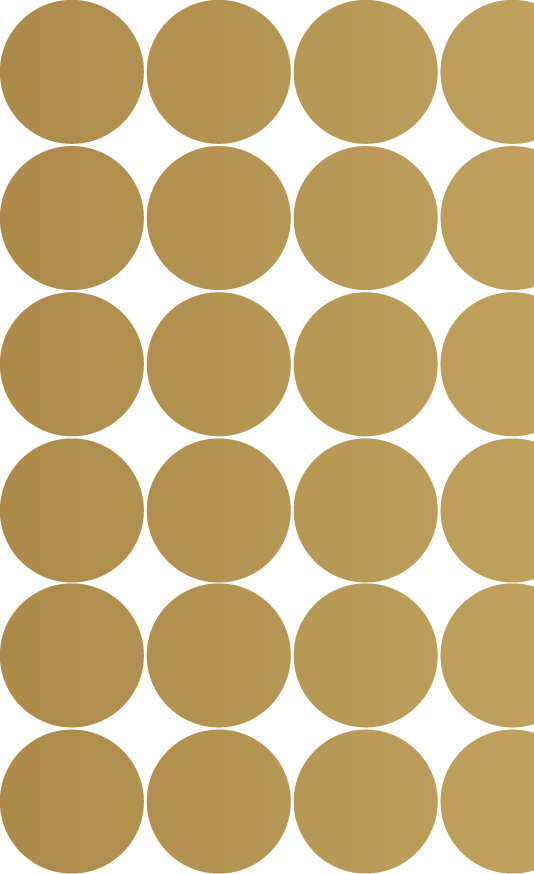 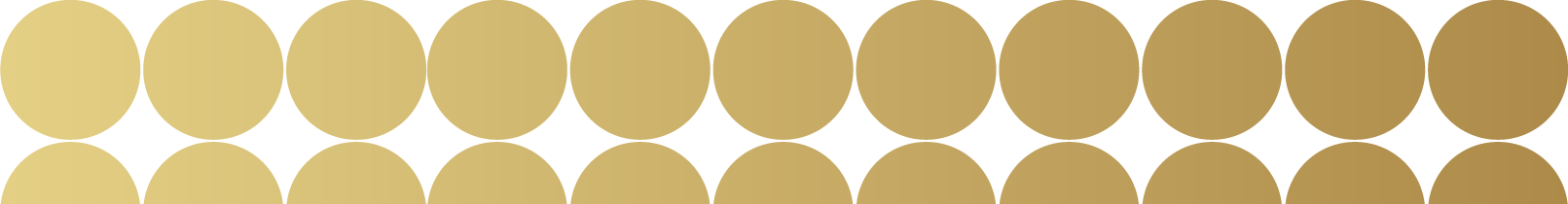 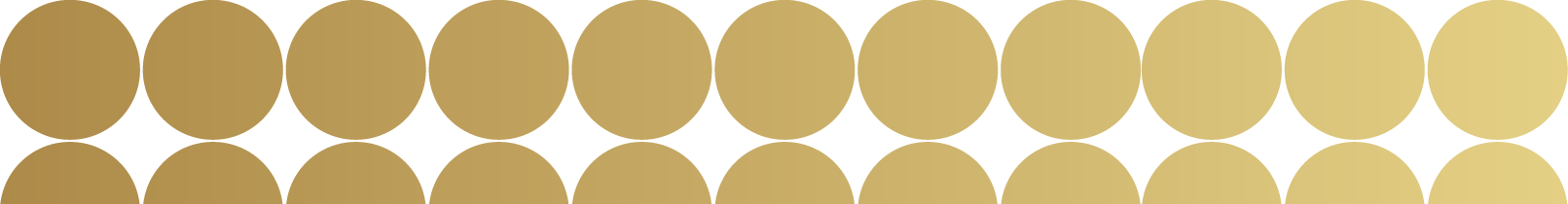 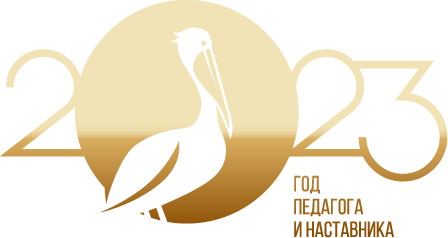 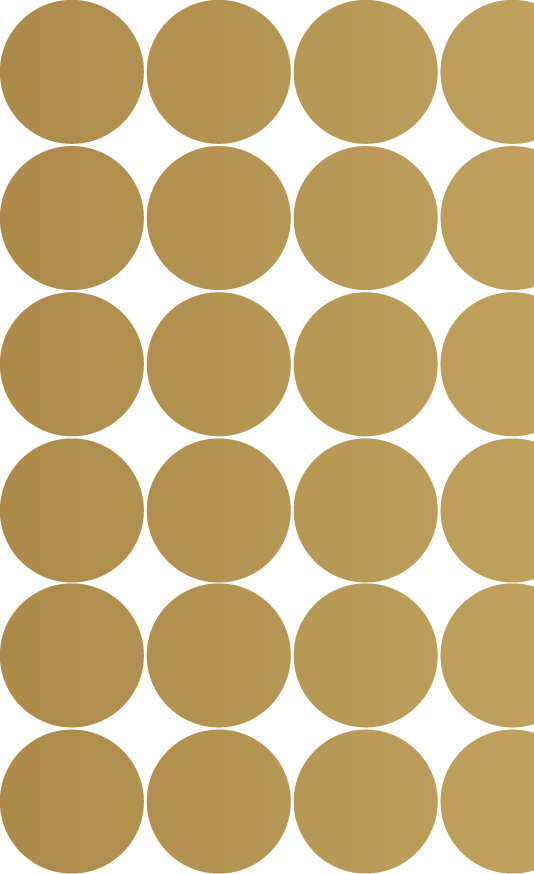 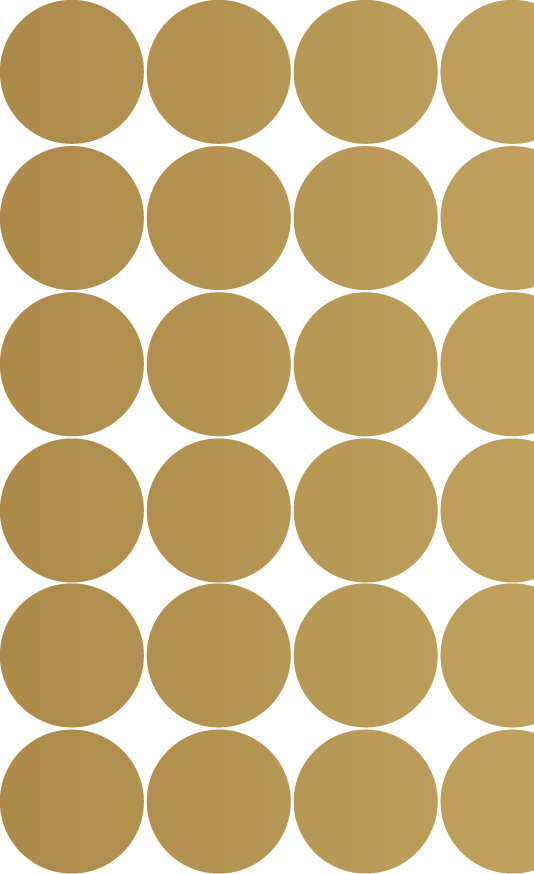 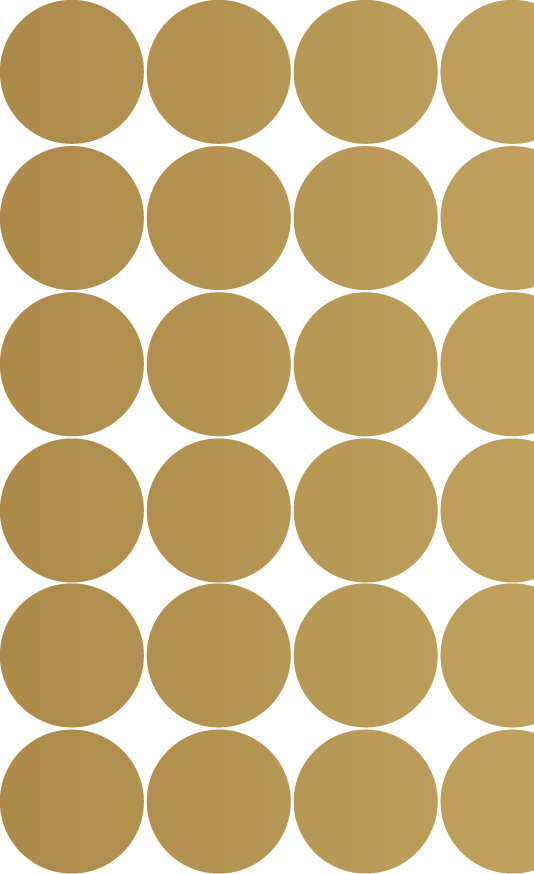 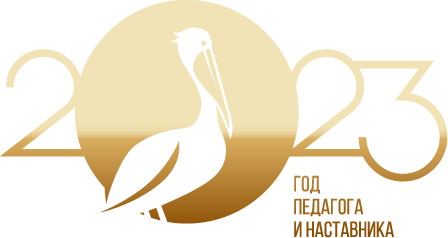 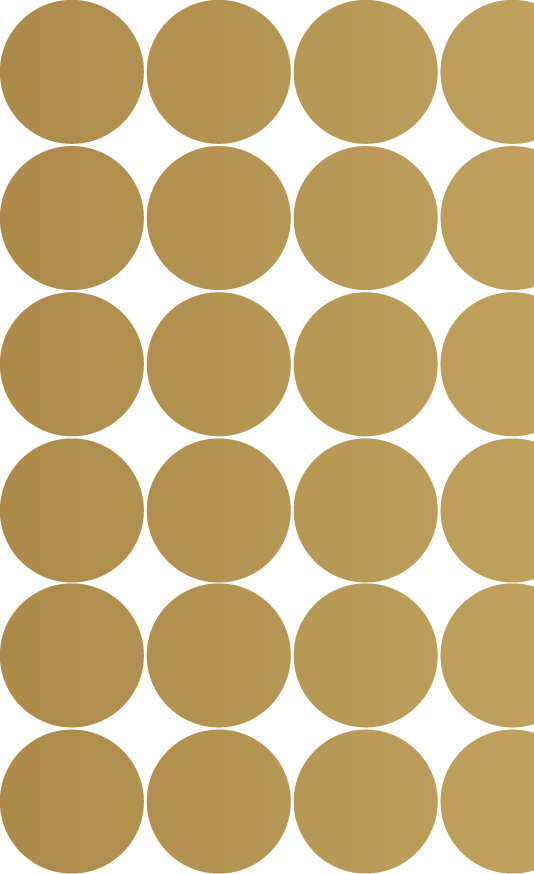 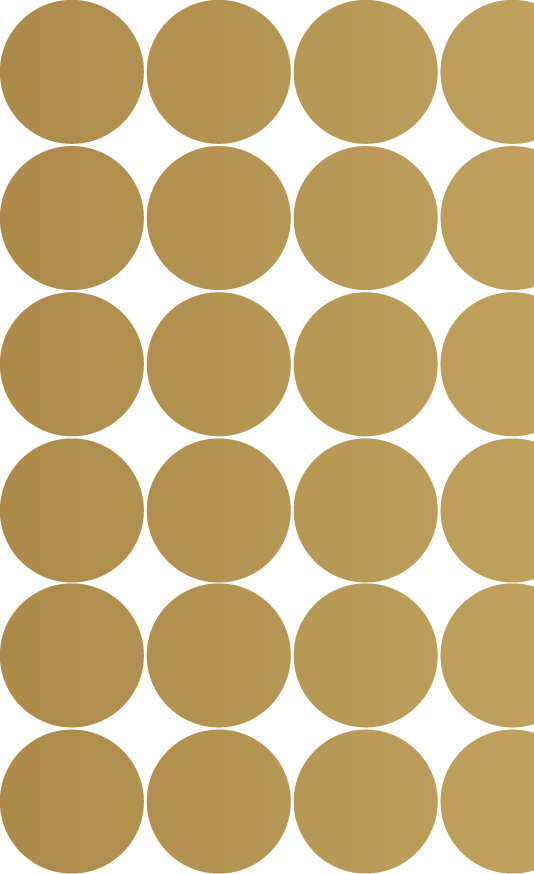 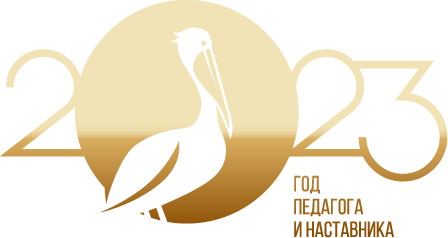 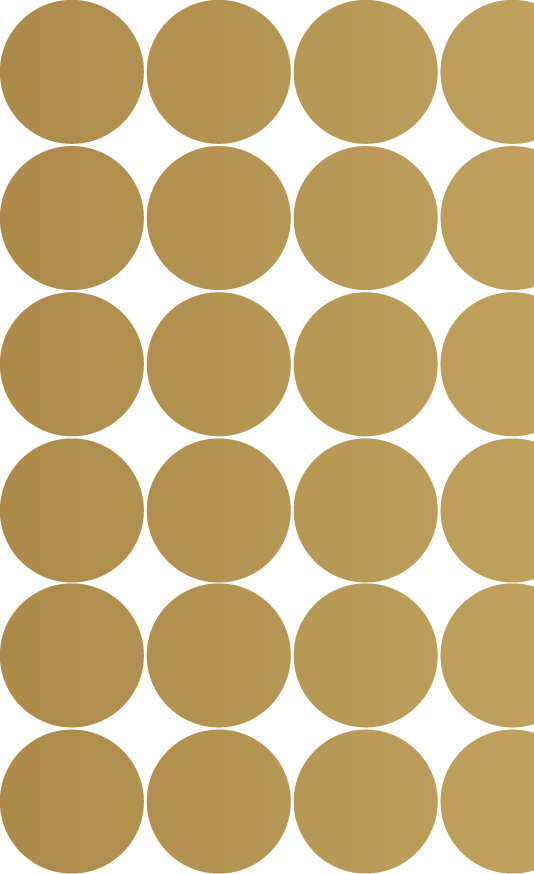 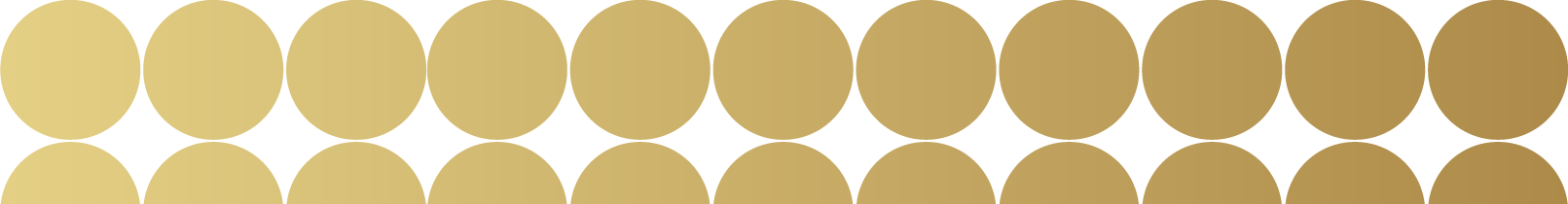 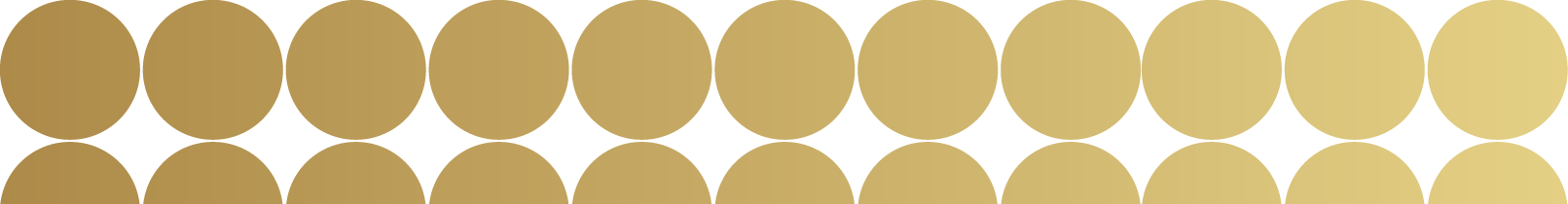 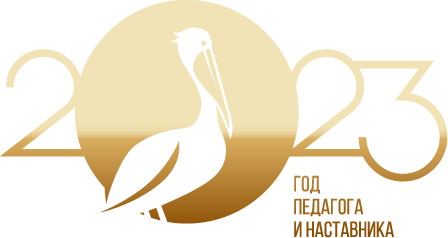 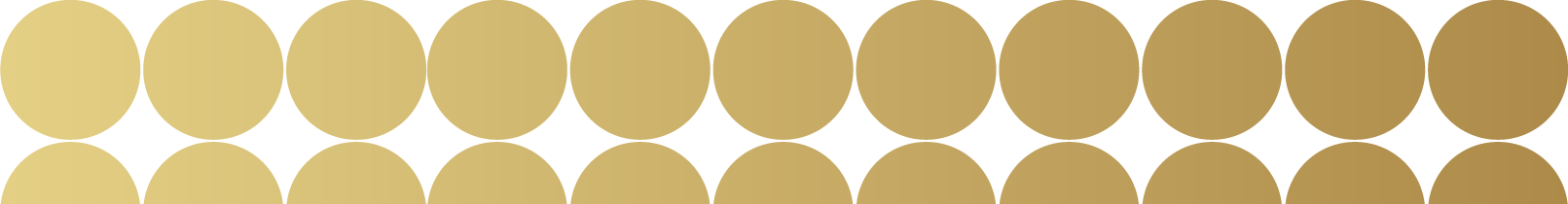 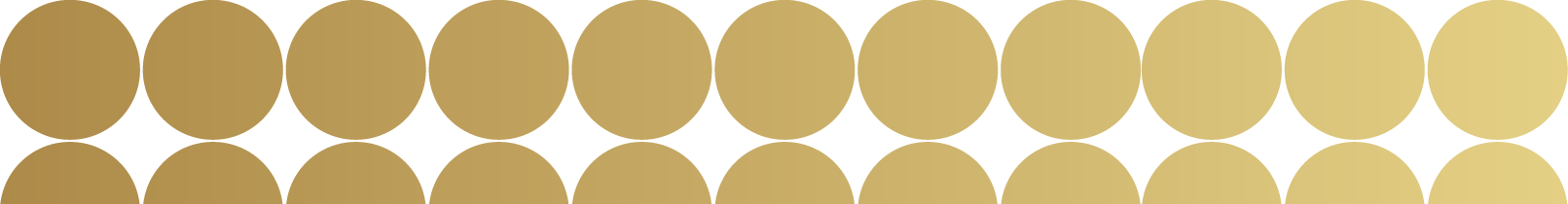 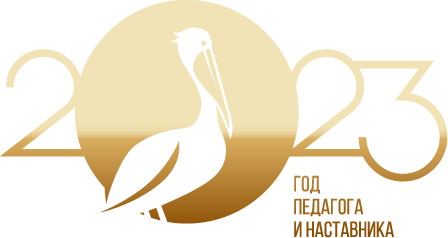 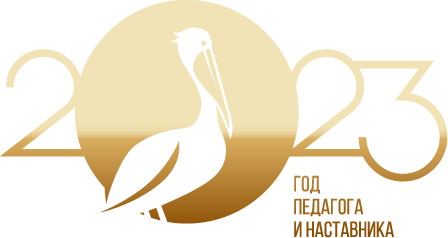 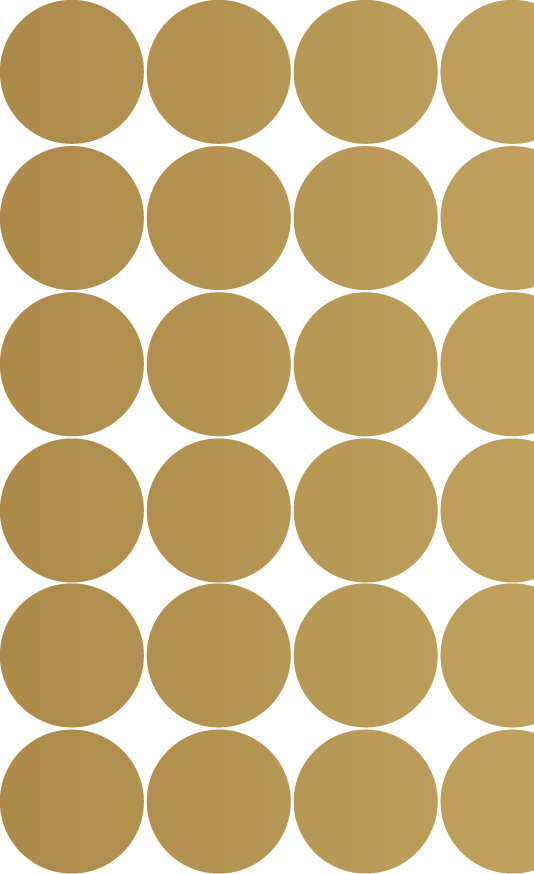 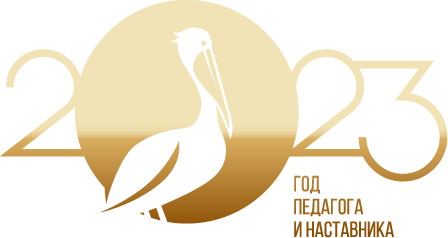 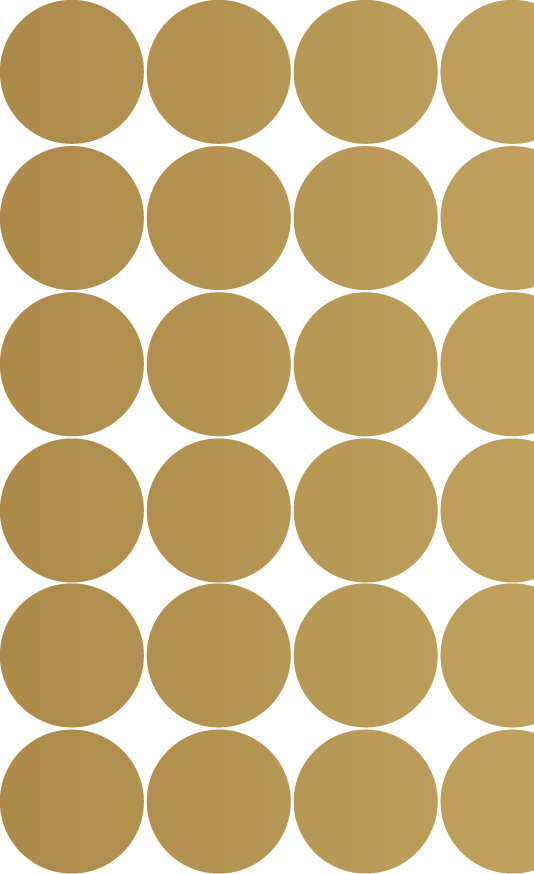 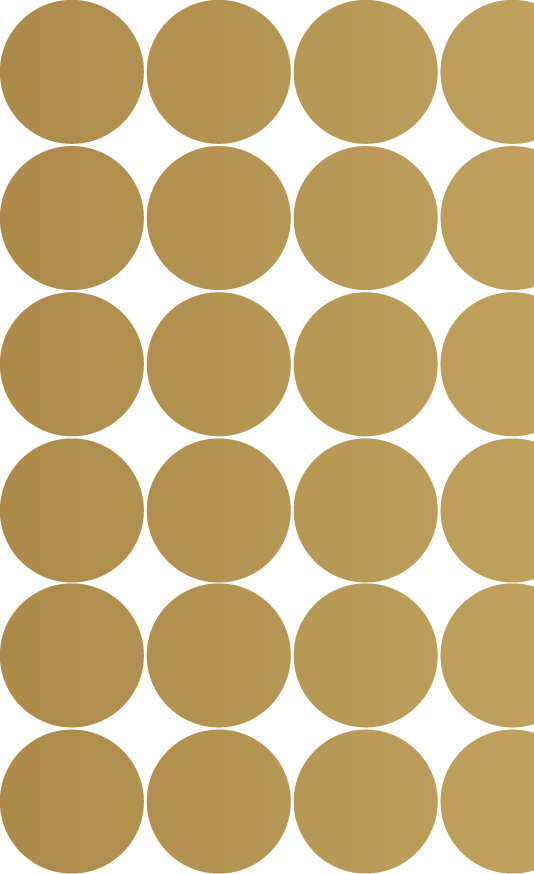 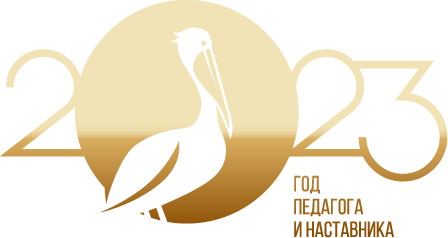 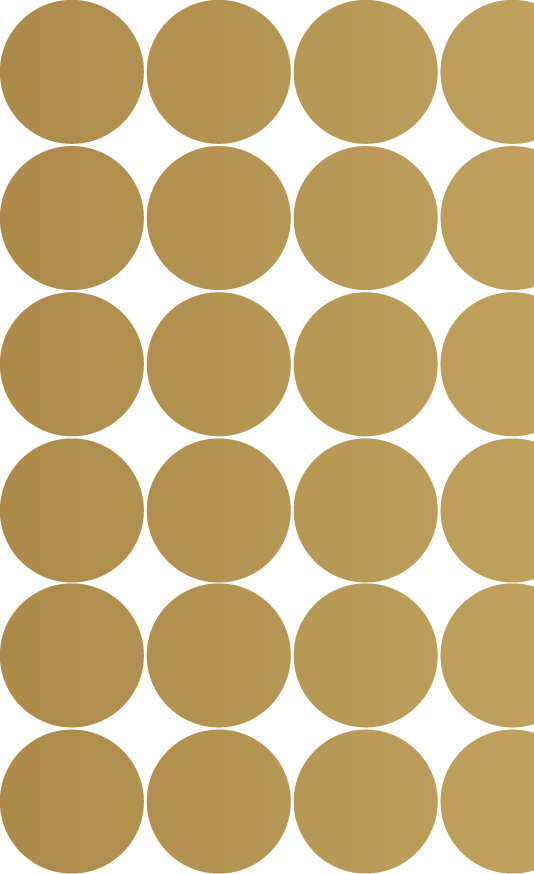 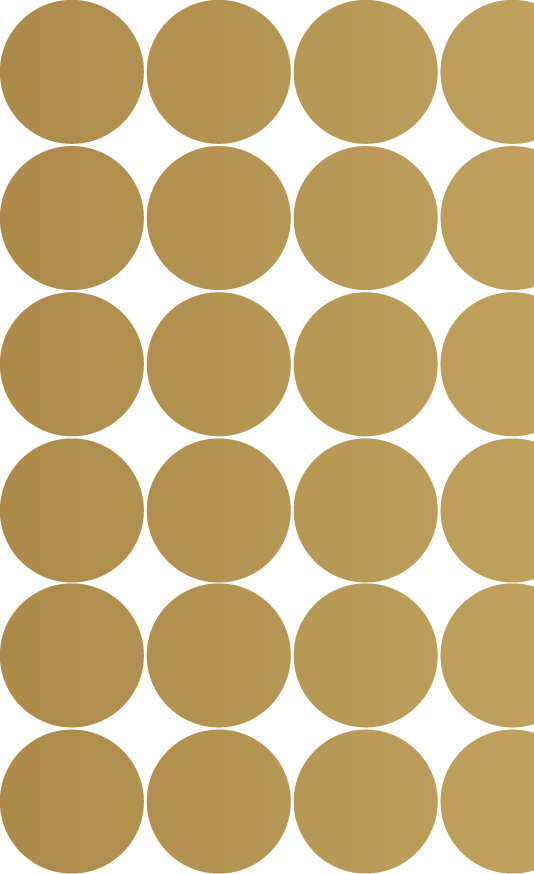 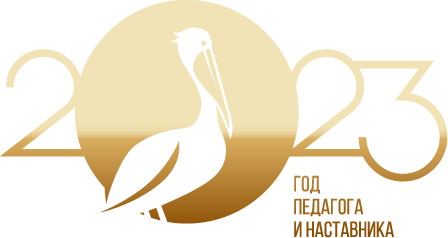 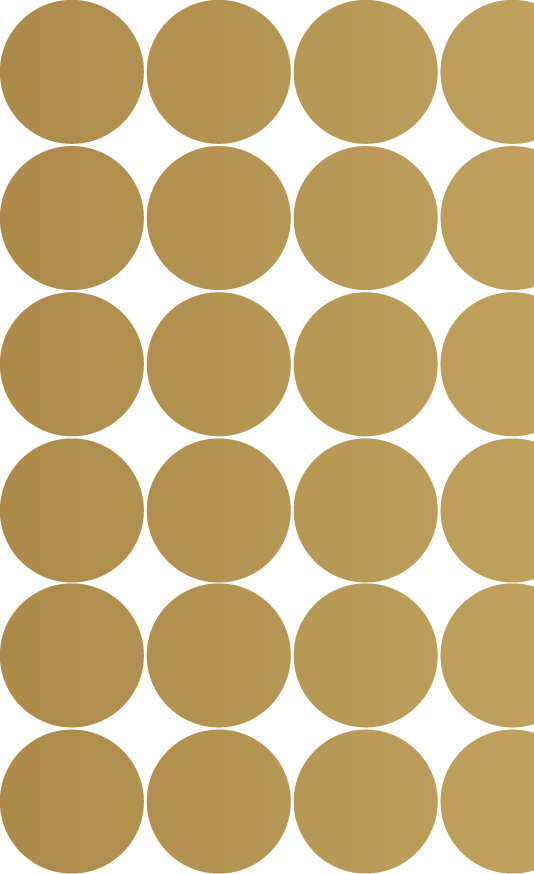 Конструктор урока
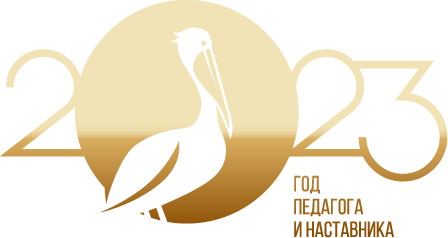 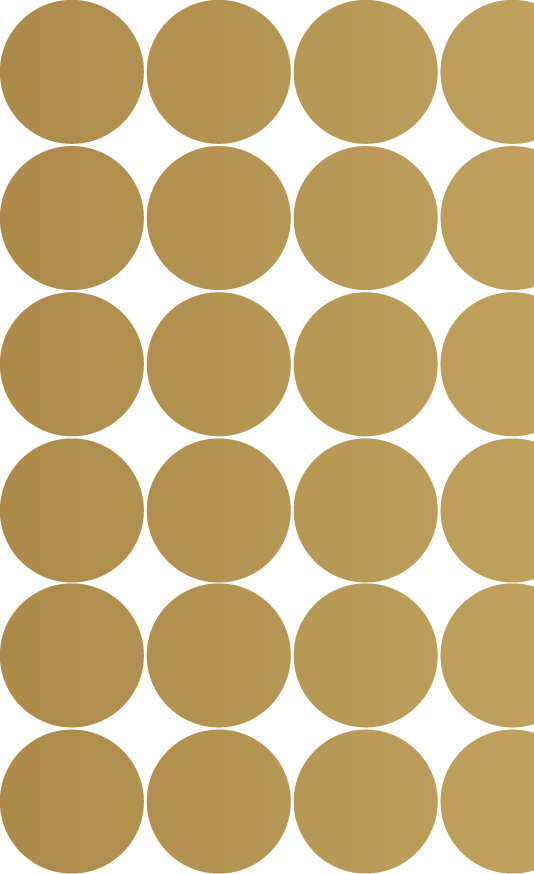 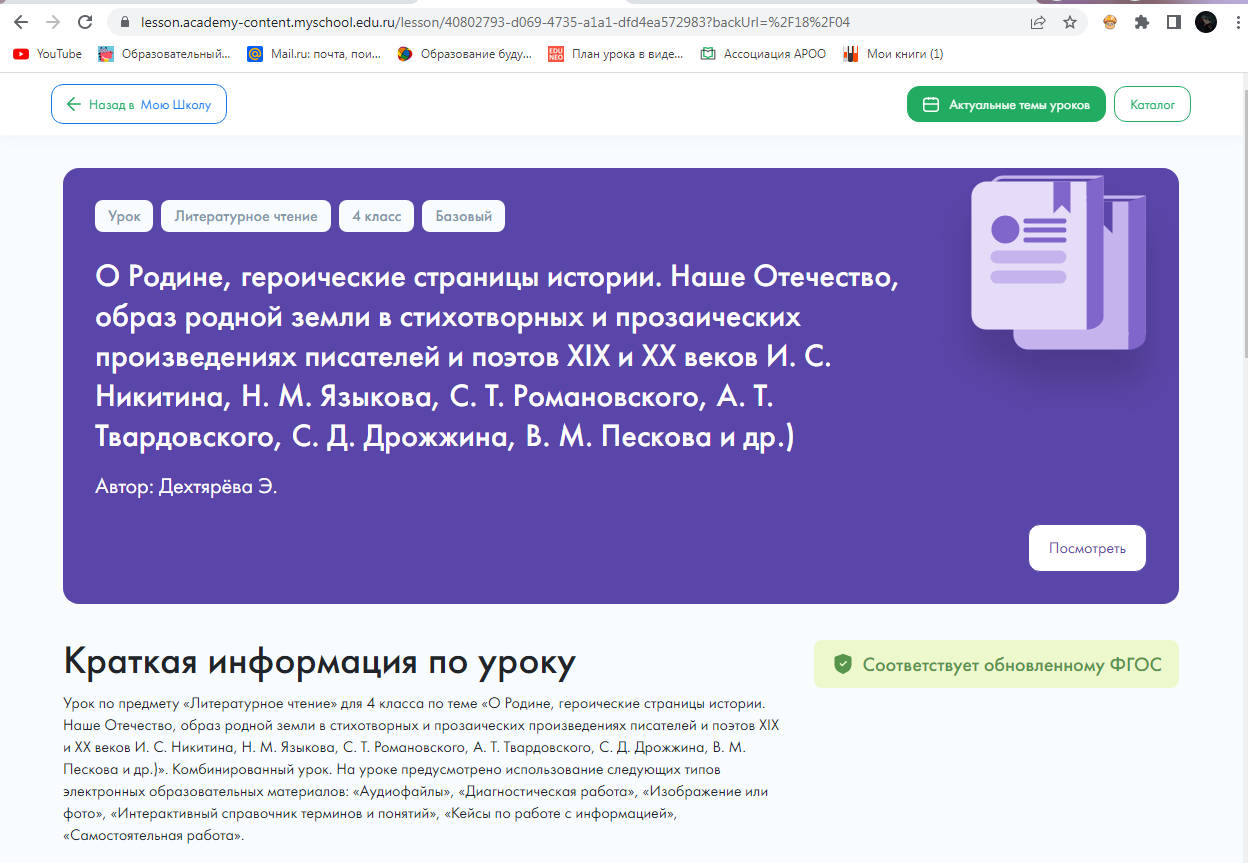 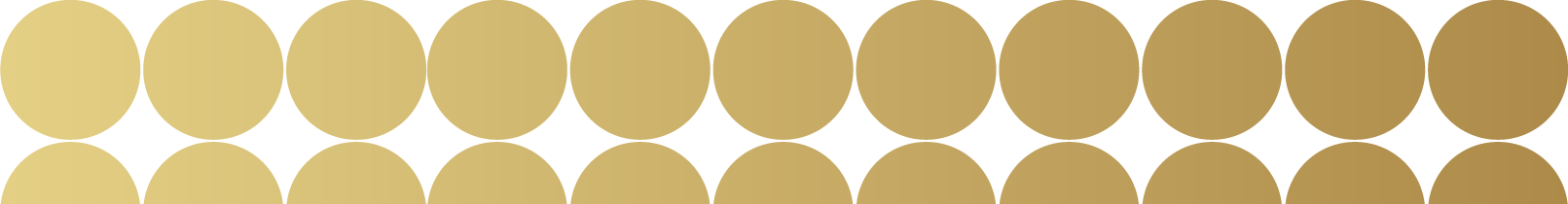 Актуализация знаний.
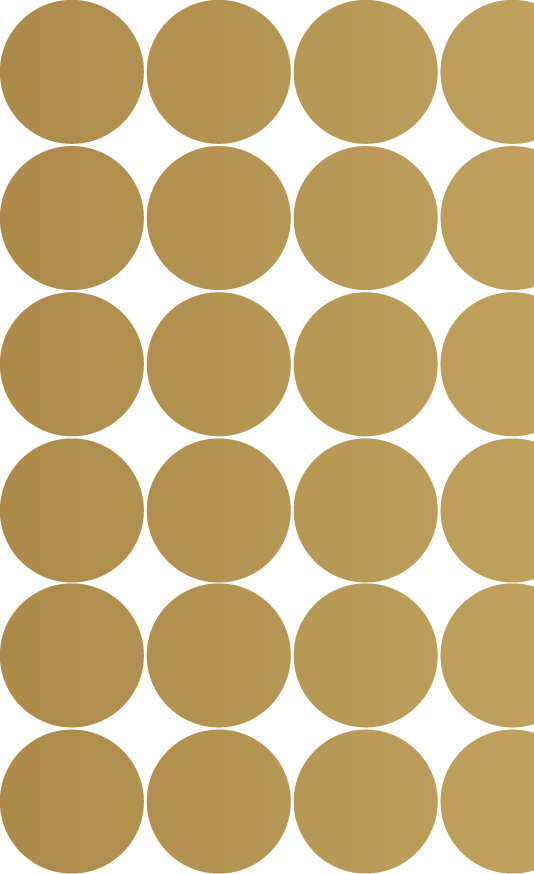 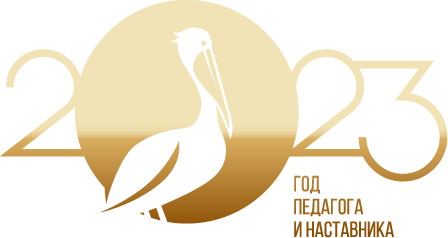 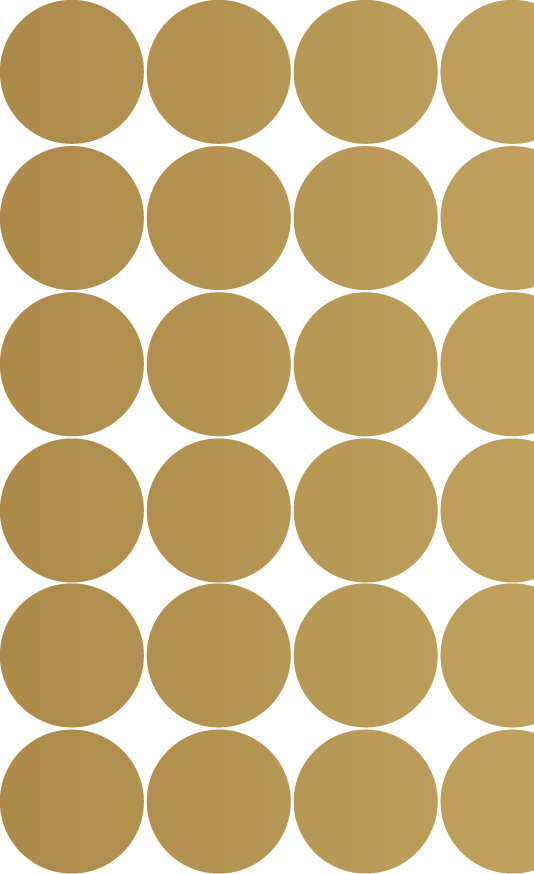 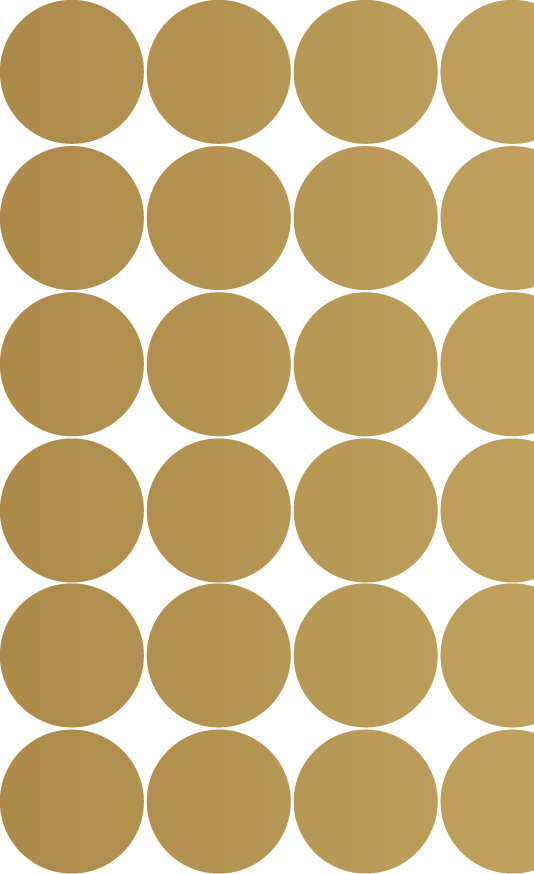 Что должно быть на уроке  у учителя, работающего по ФООП.
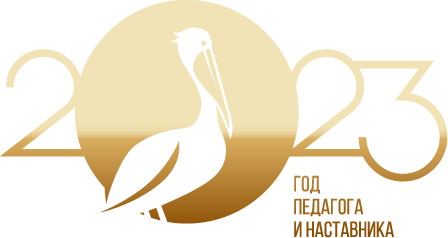 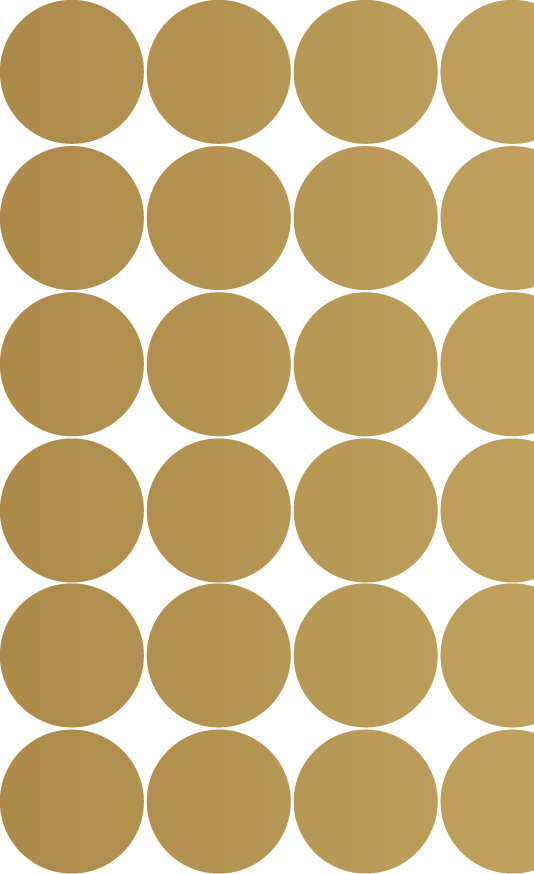 Организация учебной деятельности учащихся по решению учебно-практических ,учебно-исследовательских задач.
Проблемная постановка цели урока.
70% работы детей на уроке, 30% работа учителя.
Говорящие дети !
Удержание и актуализация цели урока учащимися.
Работа на четко определенный учителем конечный результат урока.
Наличие воспитательного момента на уроке. Наличие объективного, критериального и формирующего оценивания на уроке.
Формирование функциональной грамотности у учащихся.
Разнообразие видов деятельности и форм организации урока.
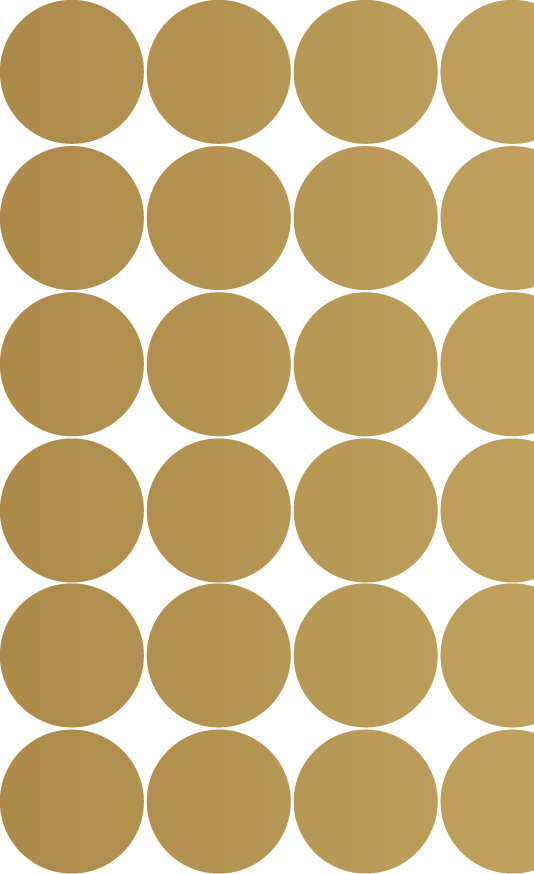 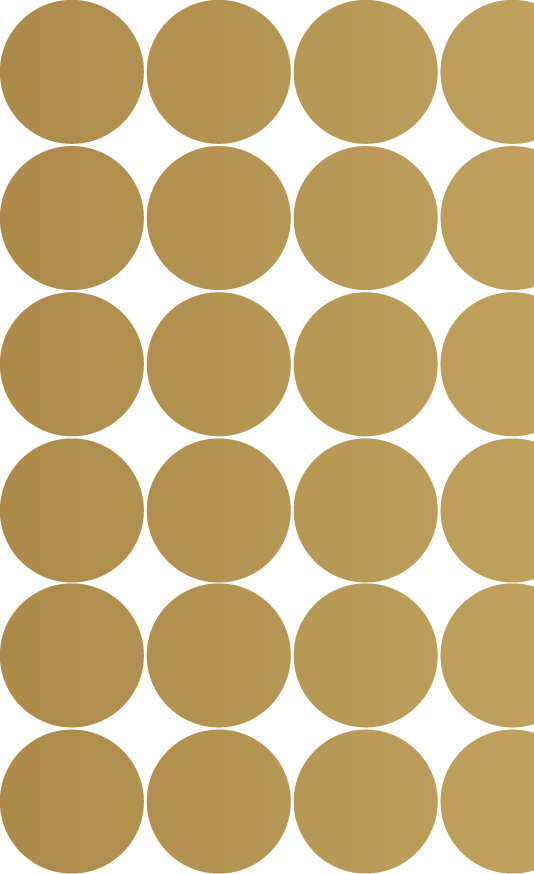